注意力机制 Attention
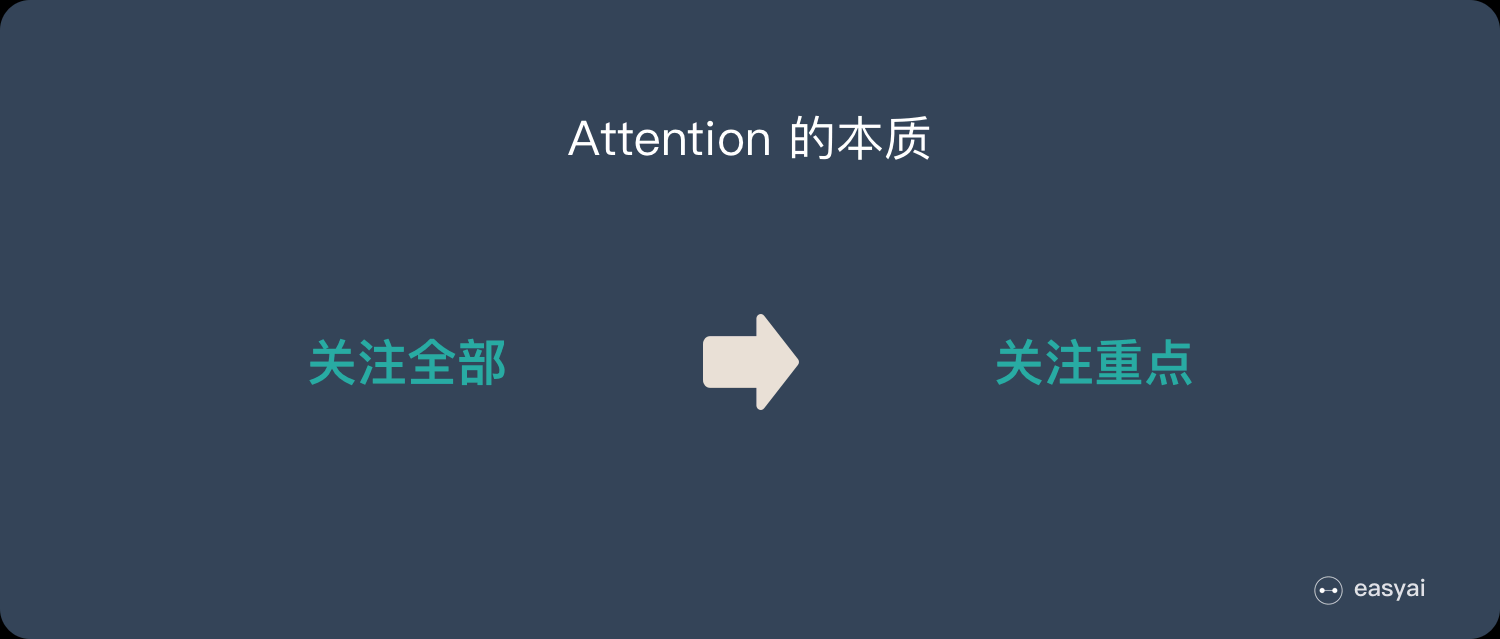 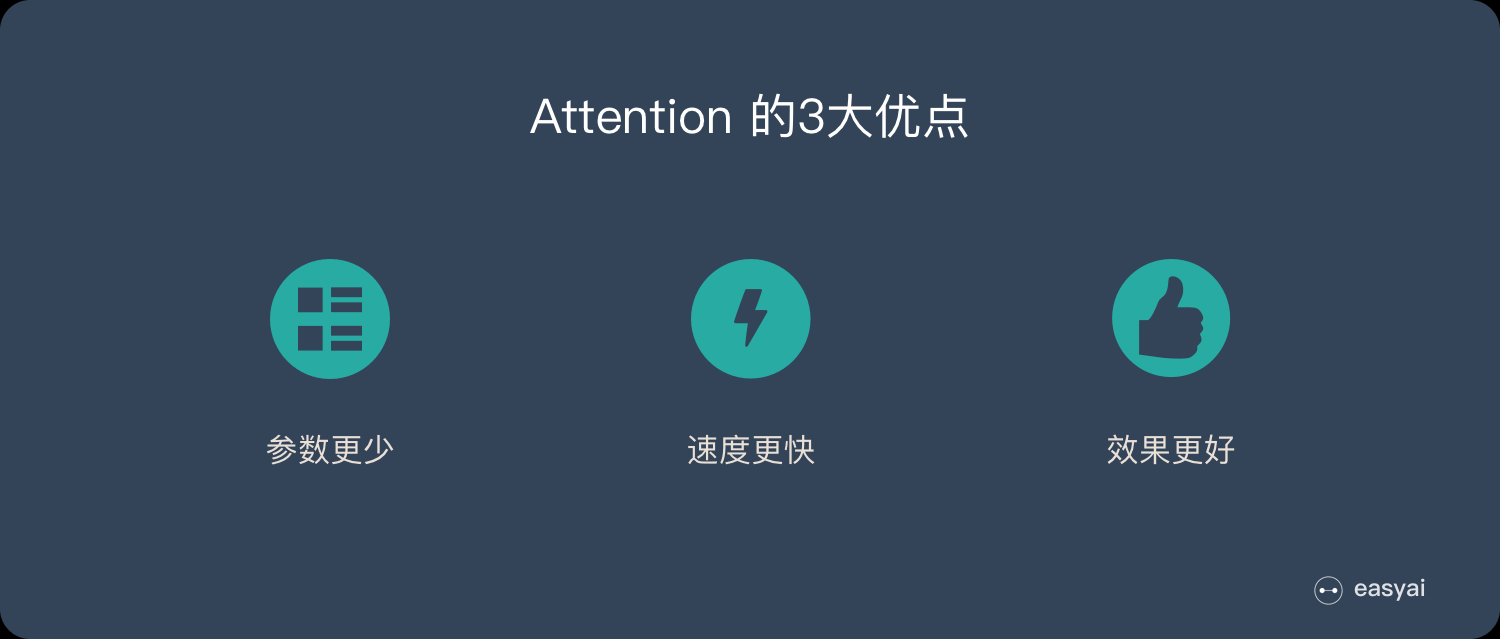 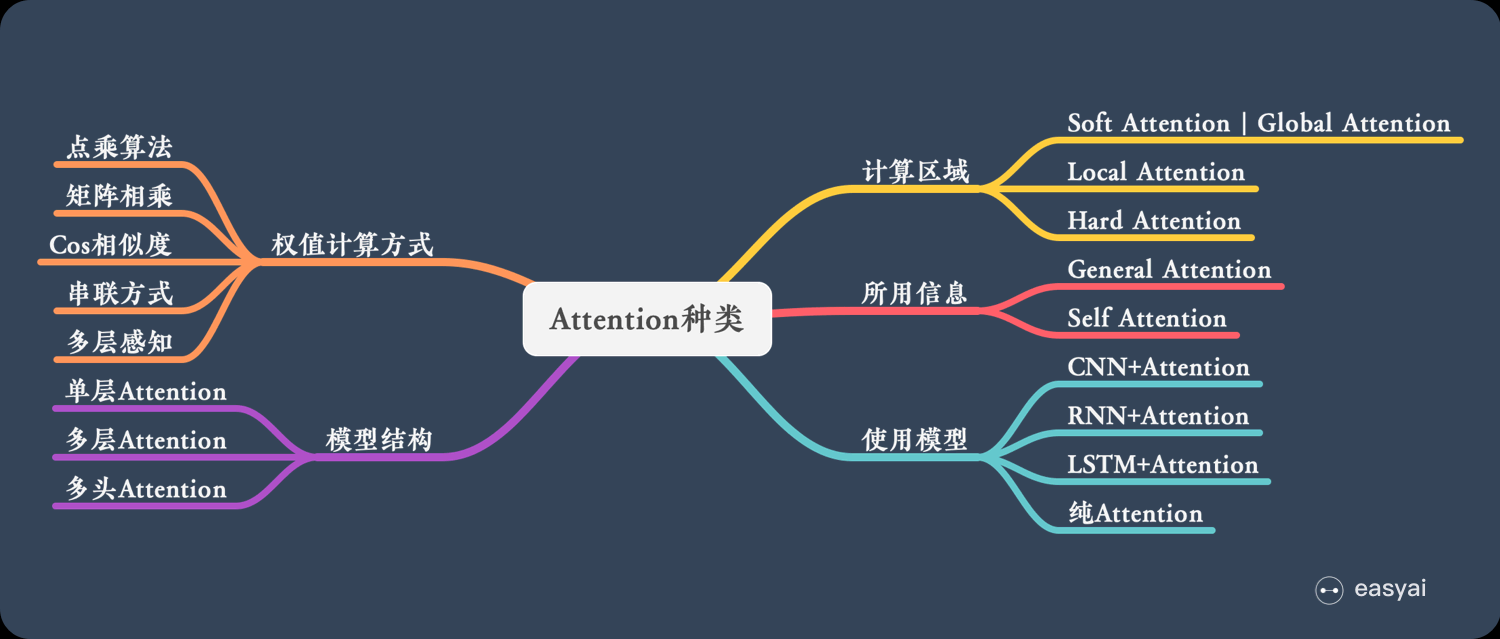 目录
人类的注意力
CNN的注意力机制
NLP的注意力机制
人类的注意力
大脑中的注意力
人脑通过注意力来解决信息超载问题。
人脑每个时刻接收的外界输入信息非常多，包括来源于视觉、听觉、触觉的各种各样的信息。
但就视觉来说，眼睛每秒钟都会发送千万比特的信息给视觉神经系统。
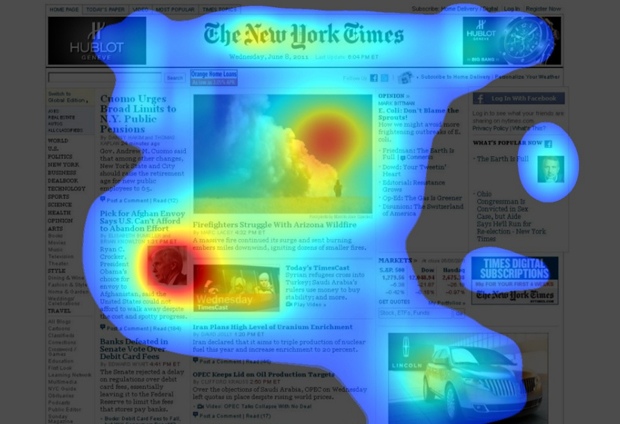 人类的注意力：显著性检测 Saliency
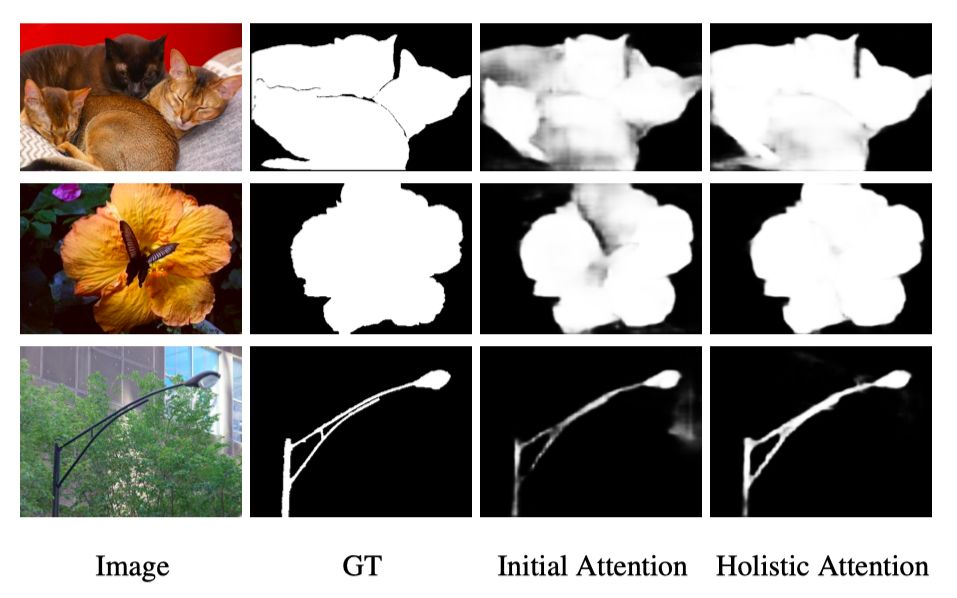 人类的注意力
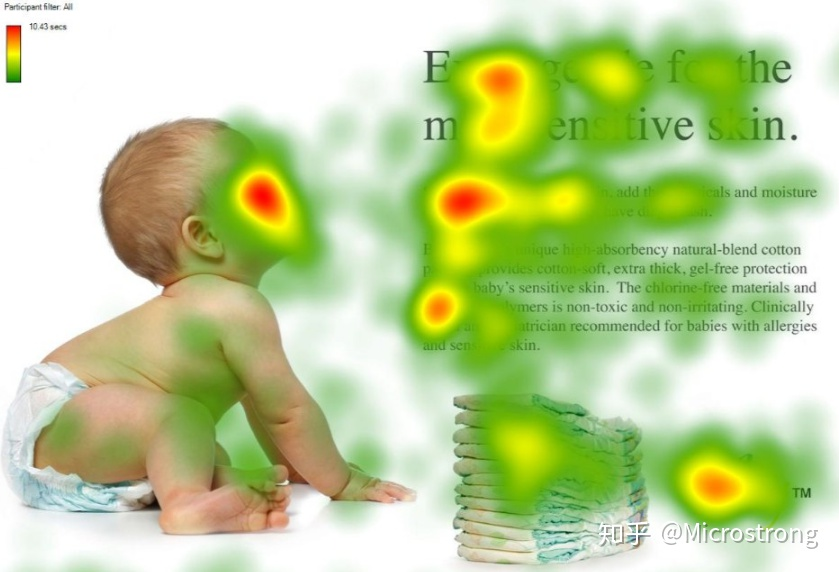 人类的注意力：视觉描述
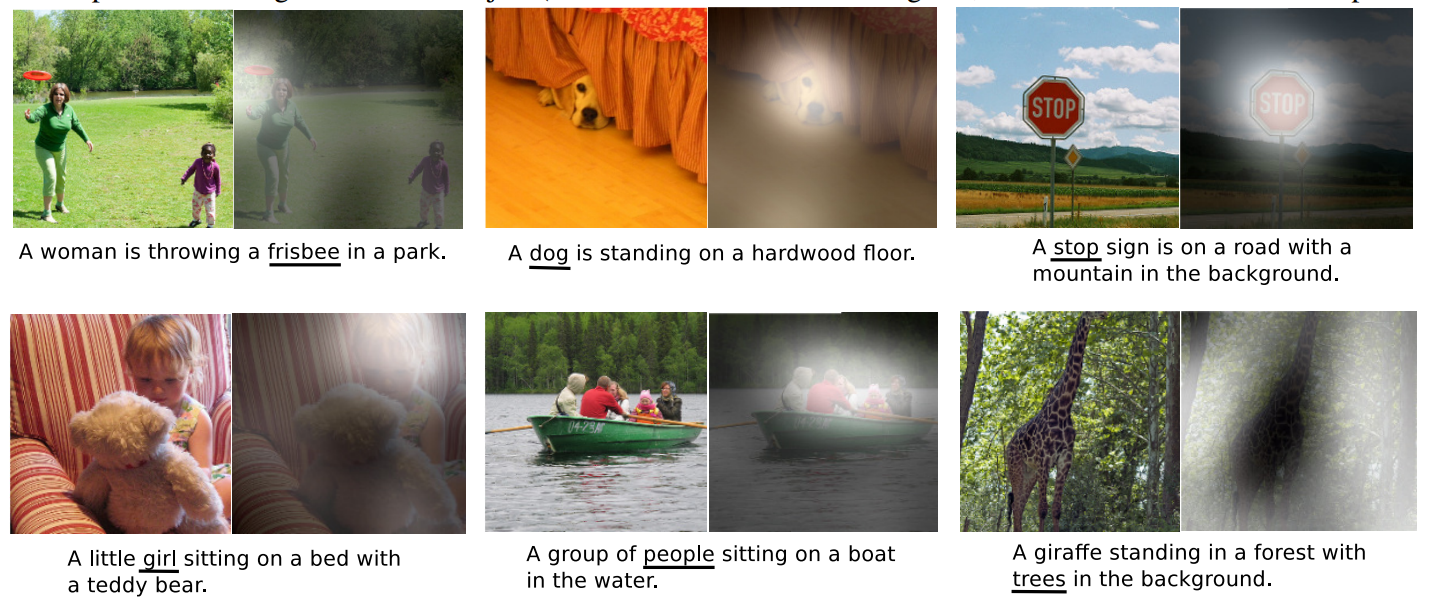 人类的注意力：阅读理解 SQuAD
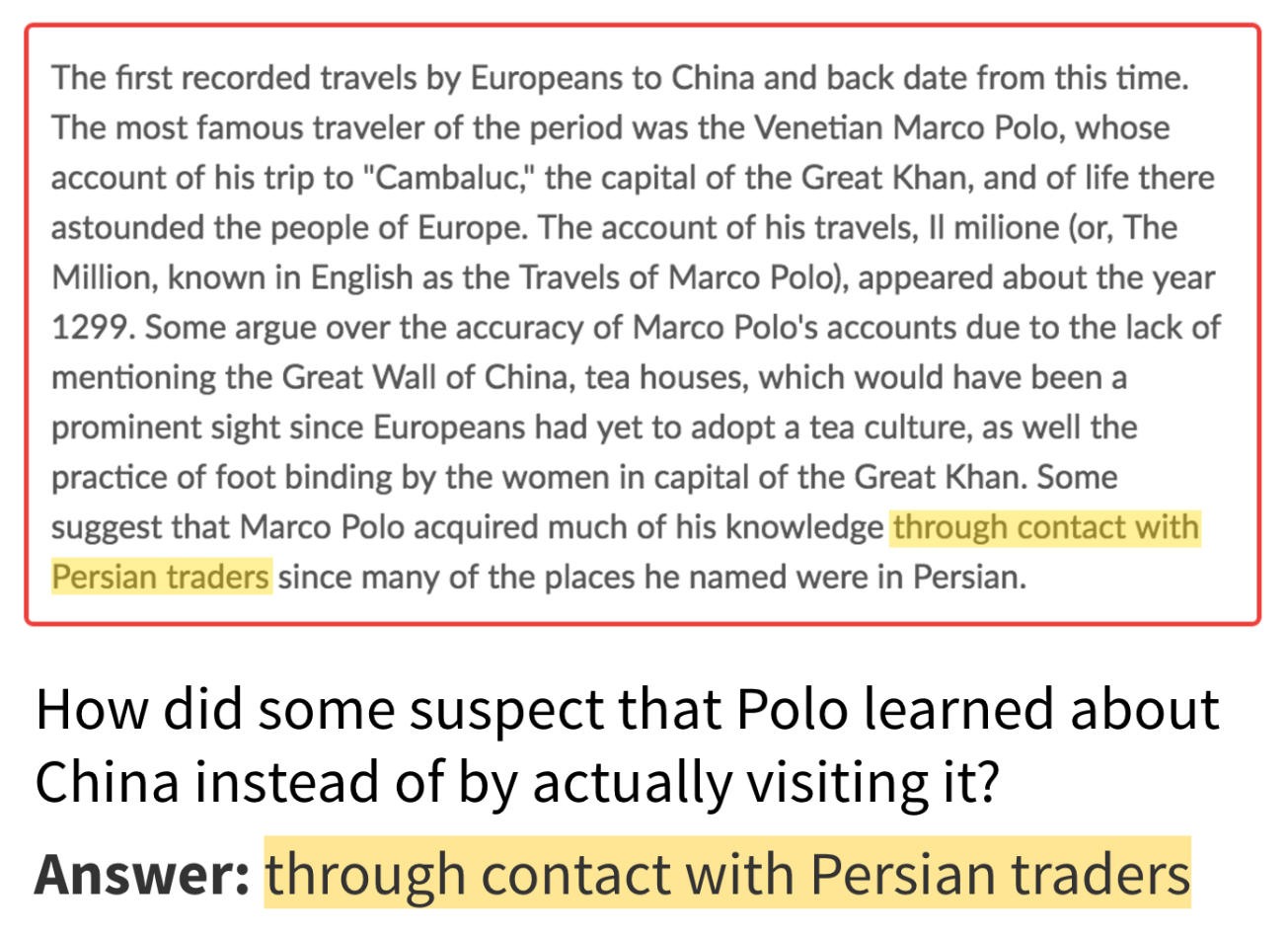 [Speaker Notes: https://smerity.com/articles/2015/keras_qa.html]
注意力示例
聚焦式注意力（Focus Attention）
自上而下的有意识的注意力
当一个人在吵闹的鸡尾酒会上和朋友聊天时，尽管周围噪音干扰很多，他还是可以听到朋友的谈话内容，而忽略其他人的声音。


基于显著性的注意力（Saliency-Based Attention）
自下而上的无意识的注意力
如果未注意到的背景声中有重要的词（比如他的名字），会马上注意到。
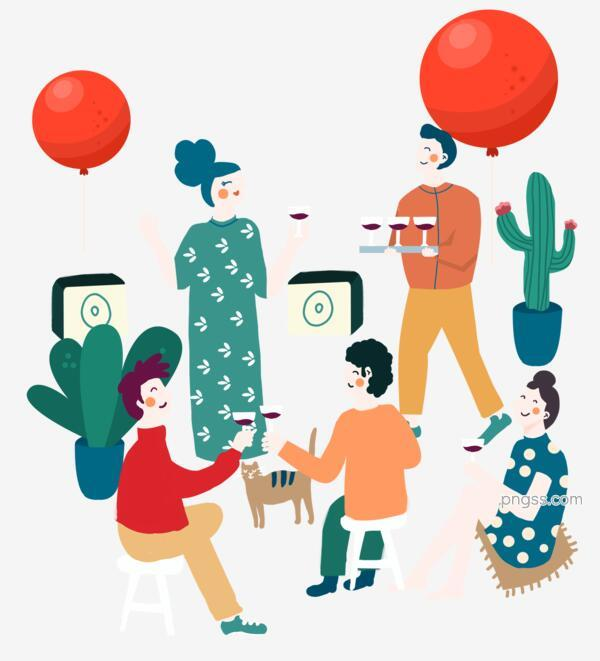 CNN的注意力机制 SENet、SKNet、CBAM
SENet
SENet
SENet
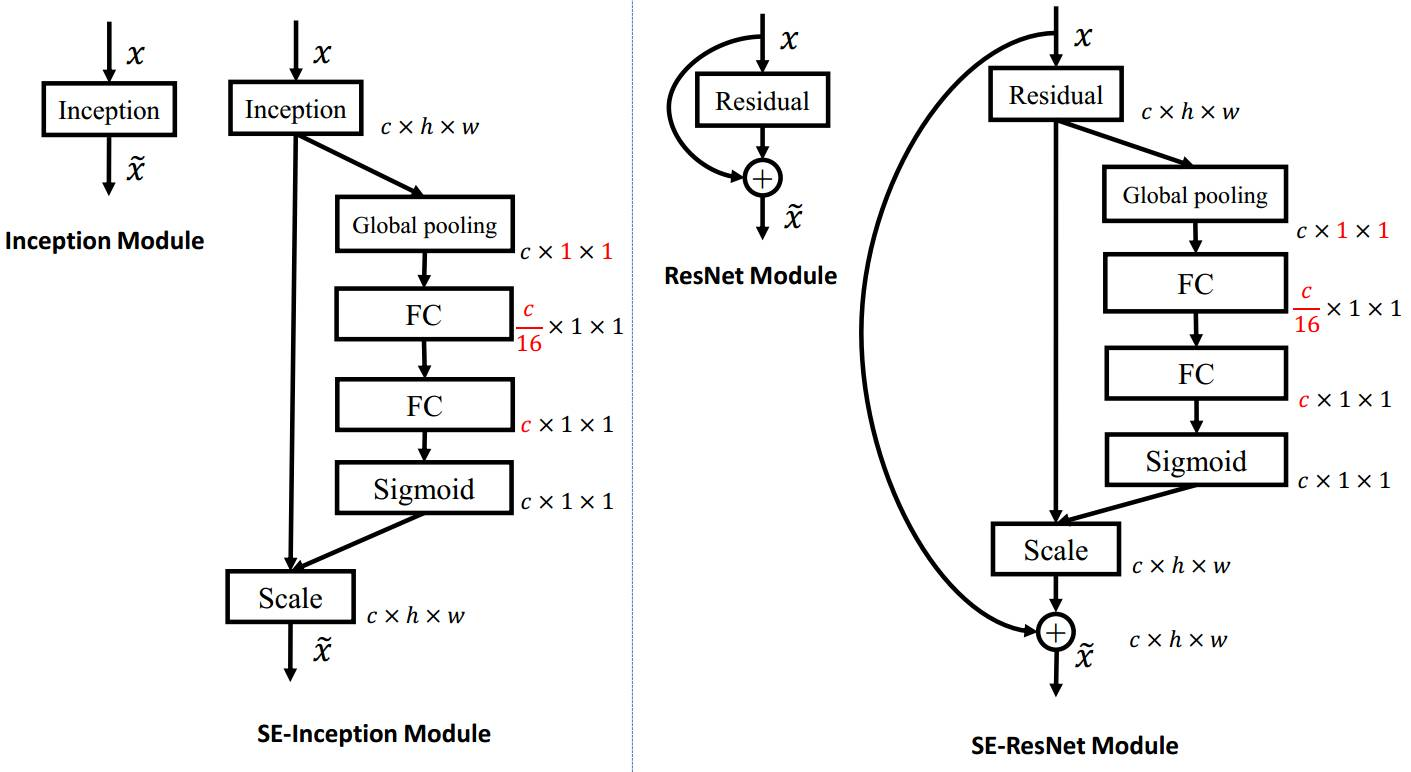 SENet
SENet
SENet
SENet
SENet
SENet
SENet
对比于去年第一名的结果 2.991%, 获得了将近 25% 的精度提升。
SKNet
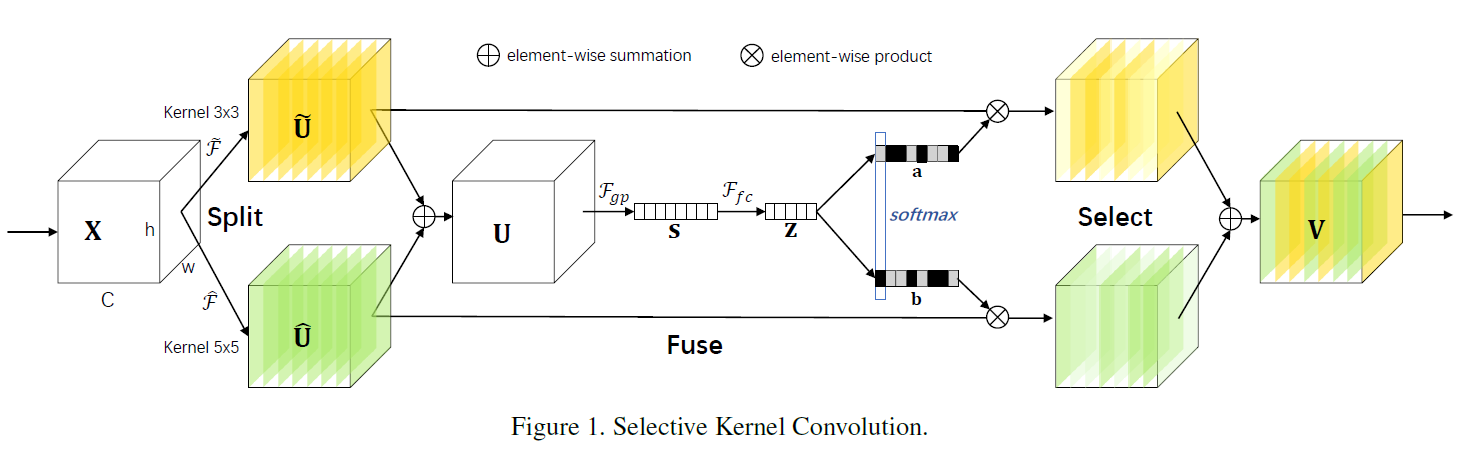 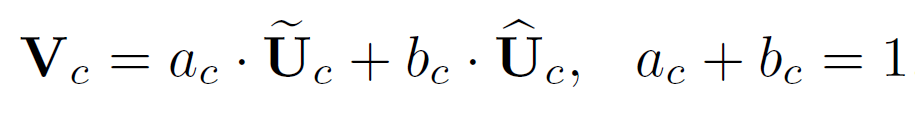 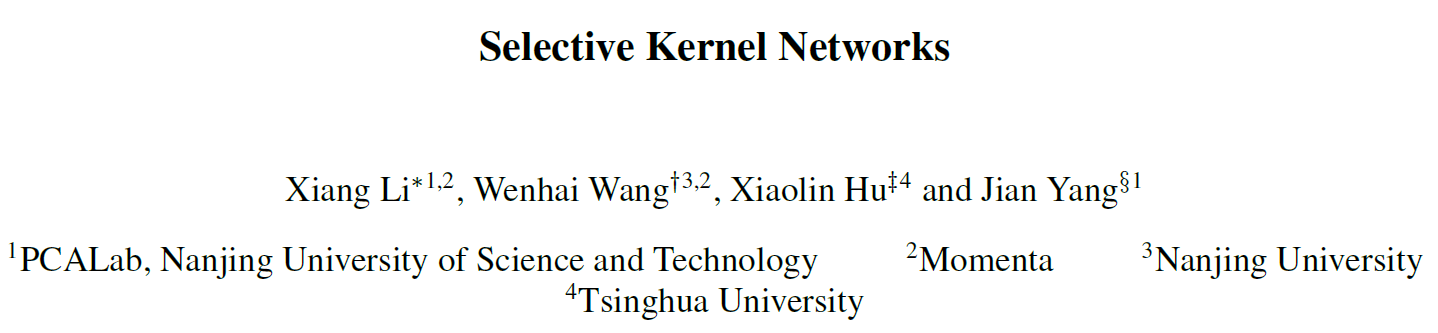 SKNet
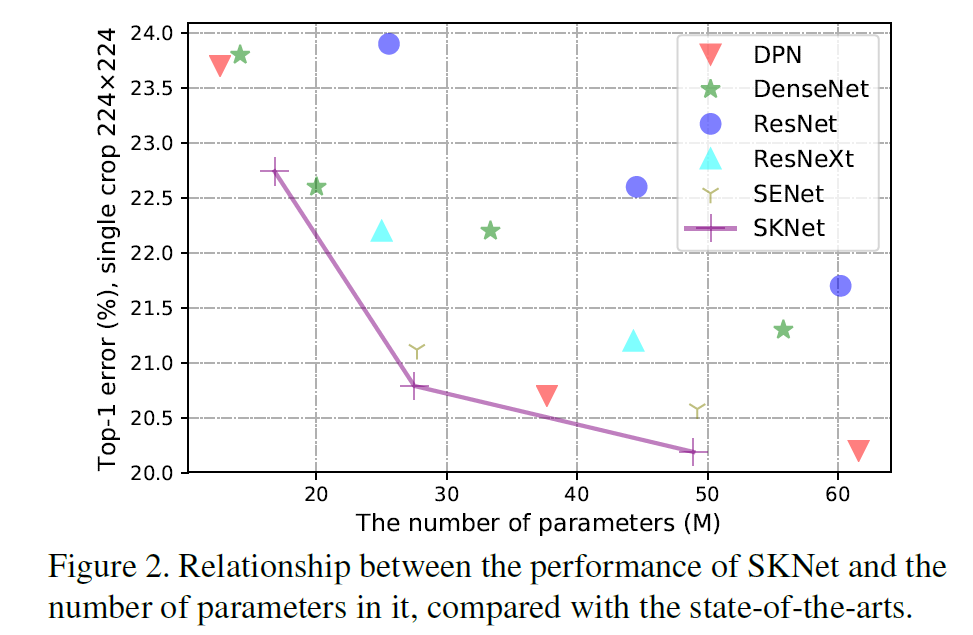 CBAM: Convolutional Block Attention Module
Spatial Attention
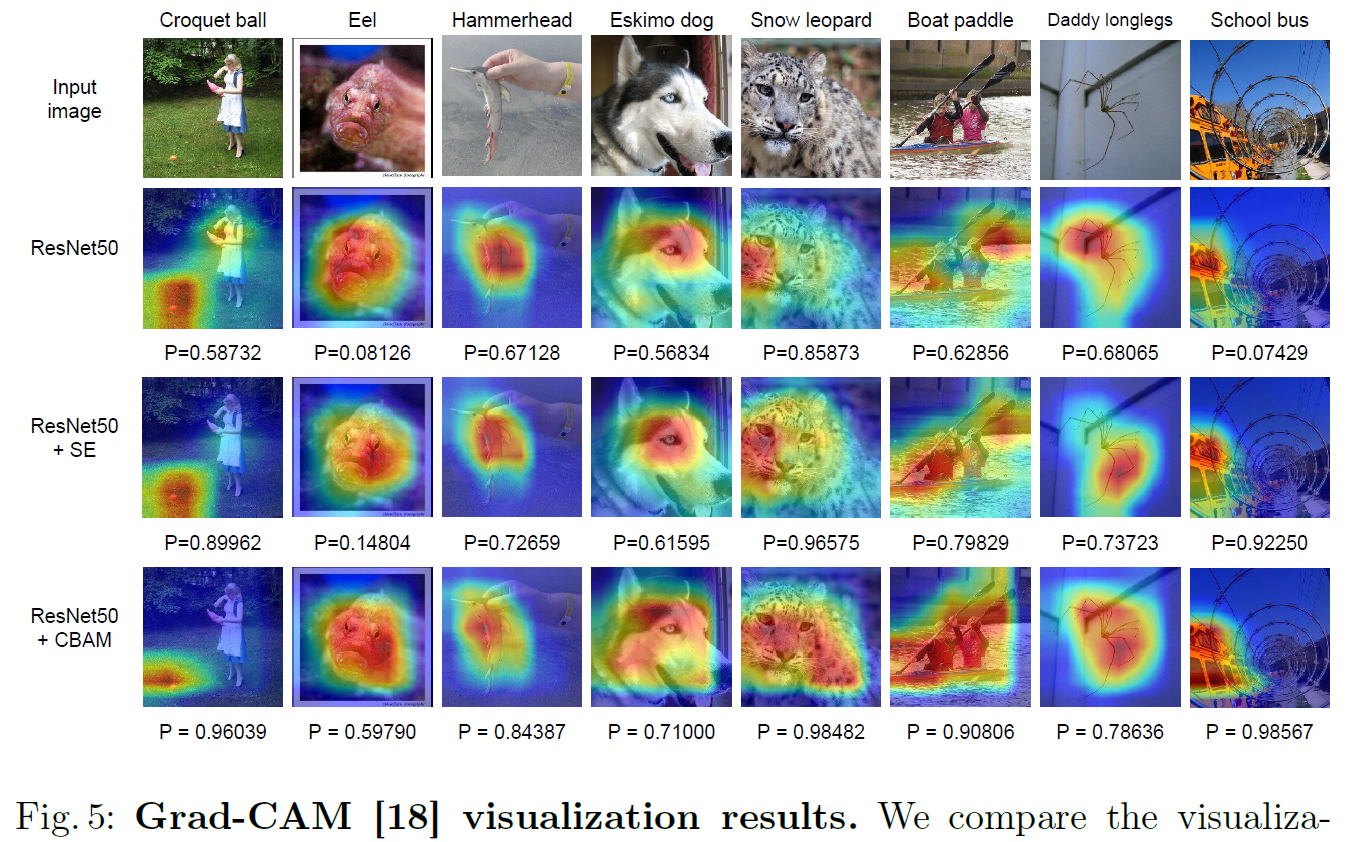 CBAM: Convolutional Block Attention Module
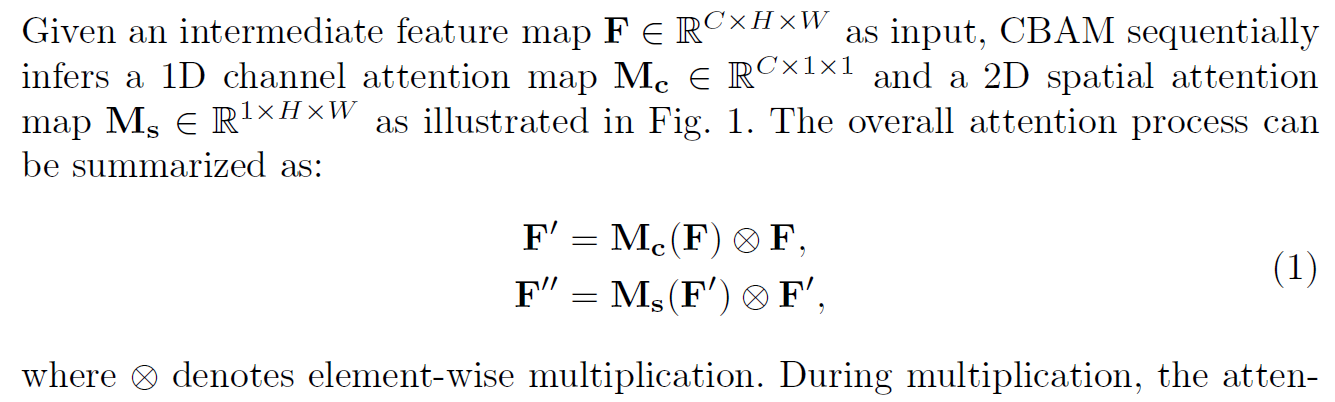 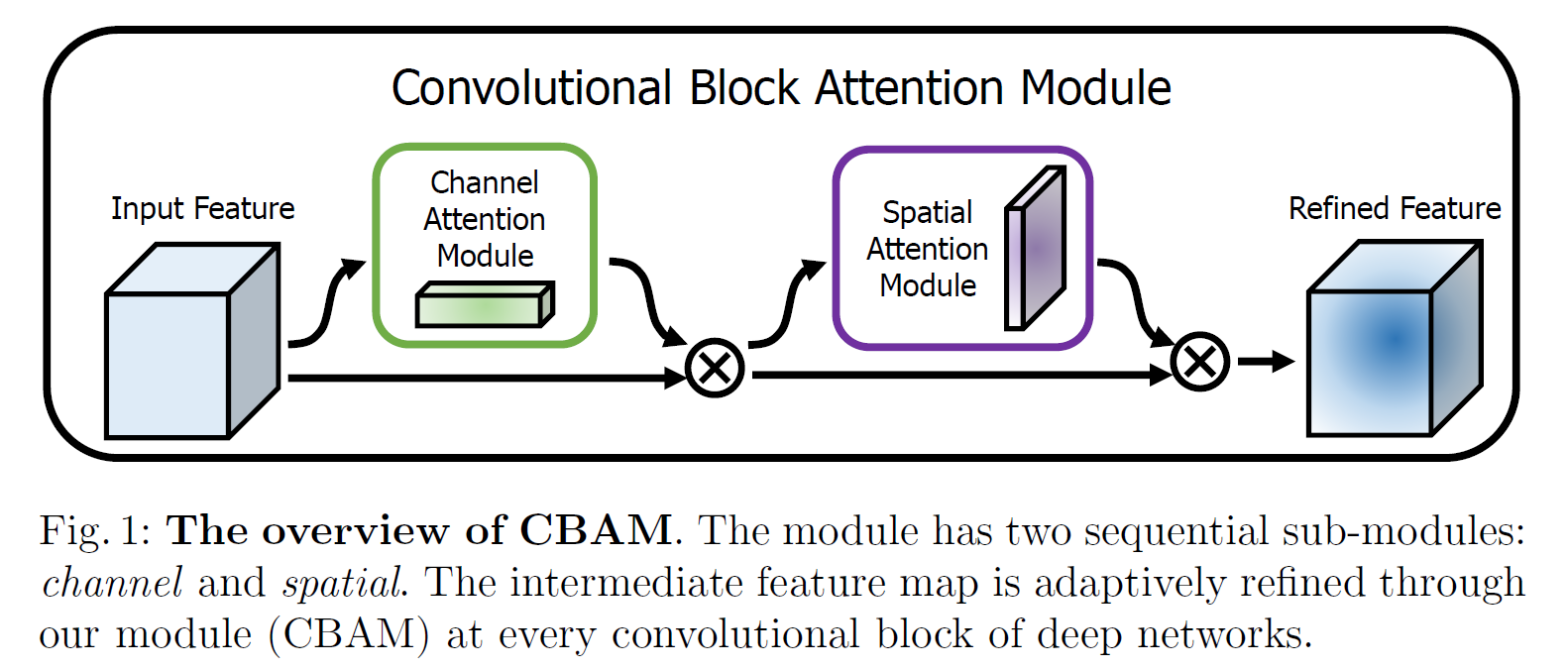 CBAM: Convolutional Block Attention Module
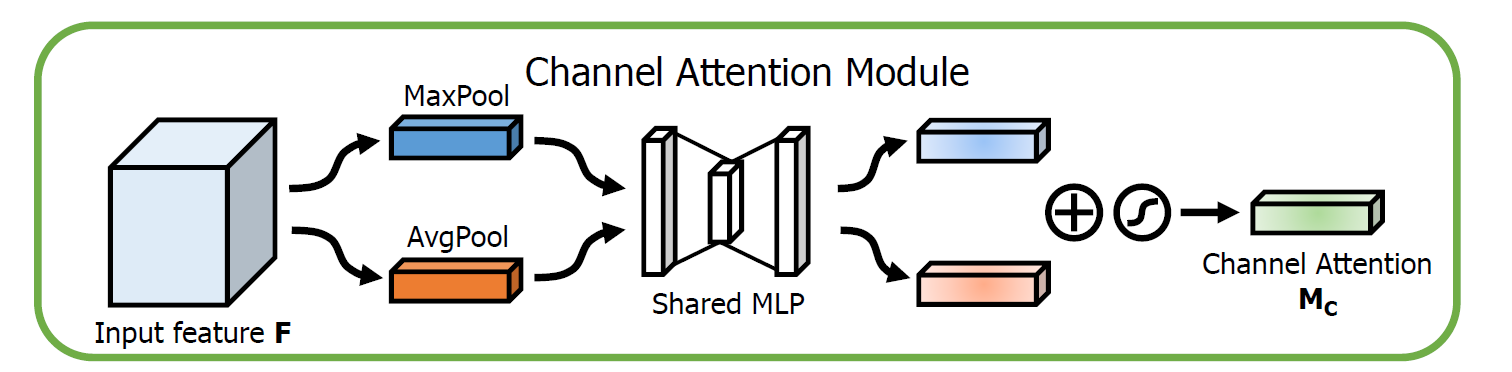 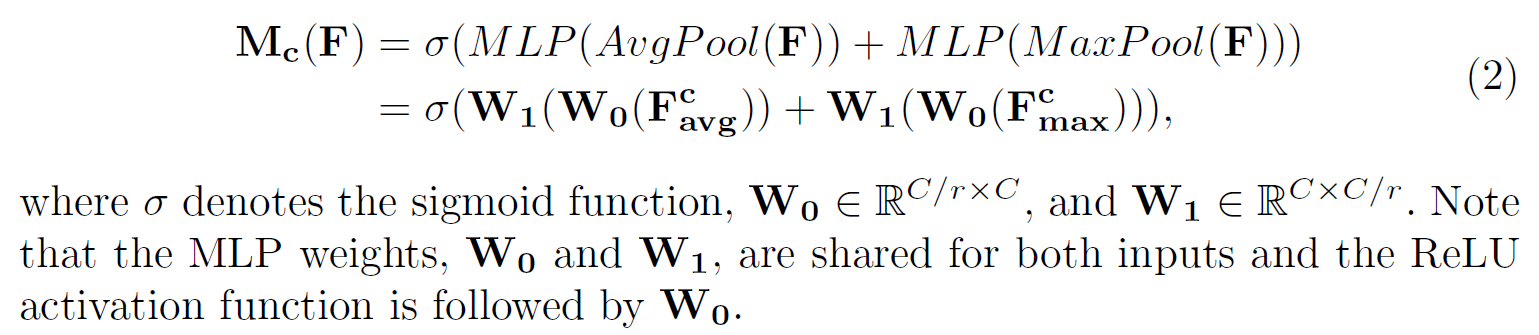 CBAM: Convolutional Block Attention Module
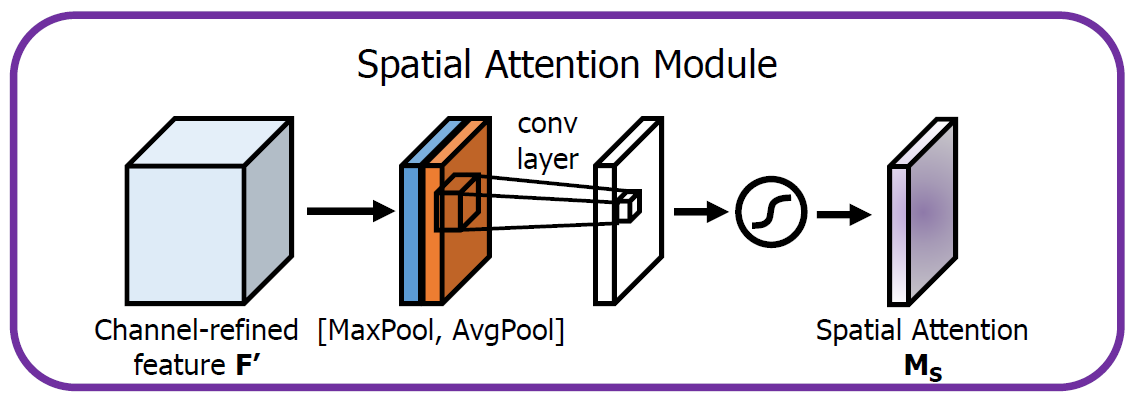 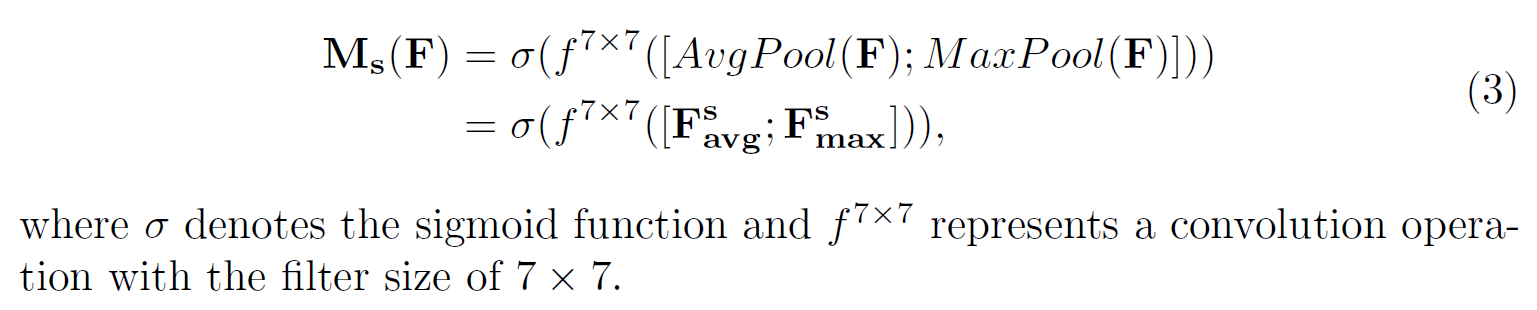 CBAM: Convolutional Block Attention Module
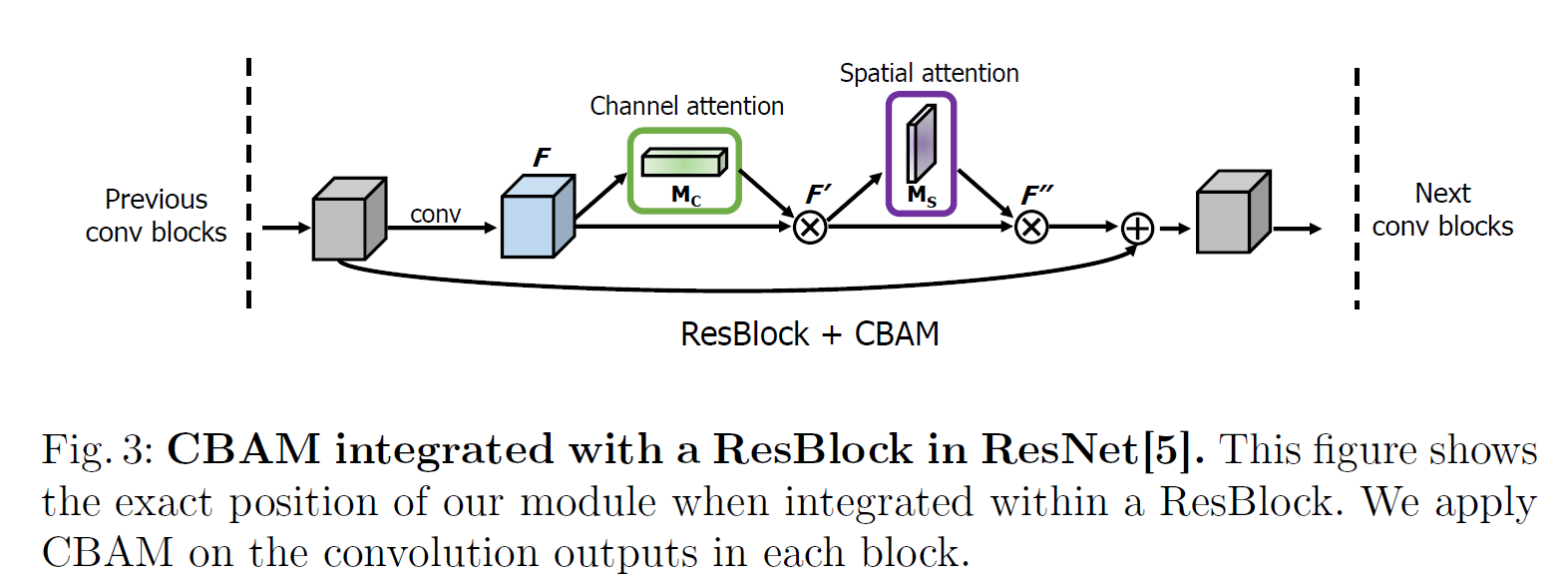 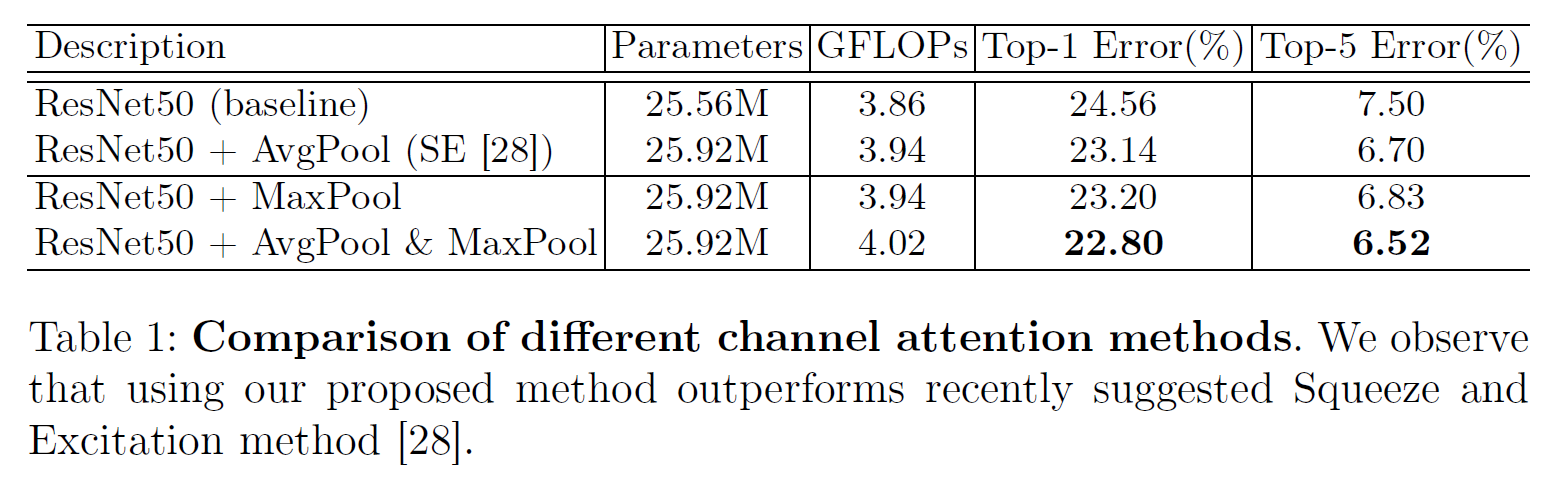 CBAM: Convolutional Block Attention Module
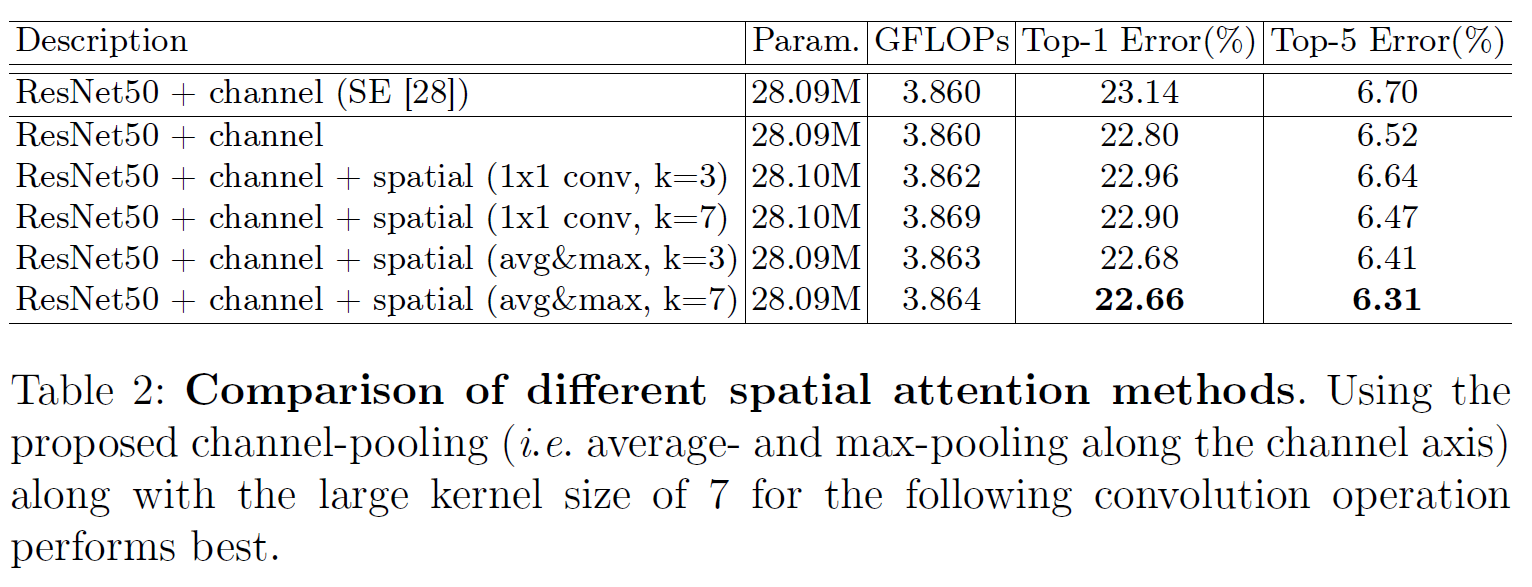 CBAM: Convolutional Block Attention Module
The channel-first order performs slightly better than the spatial-first order.
Generating an attention map sequentially infers a finer attention map than doing in parallel.
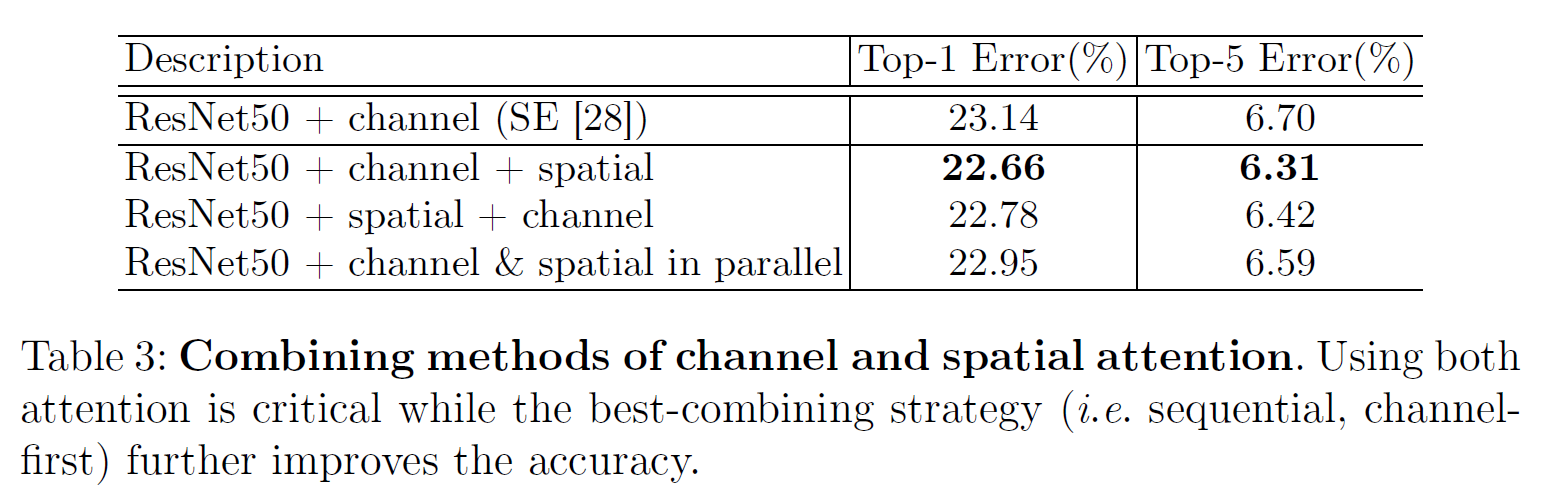 CBAM: Convolutional Block Attention Module
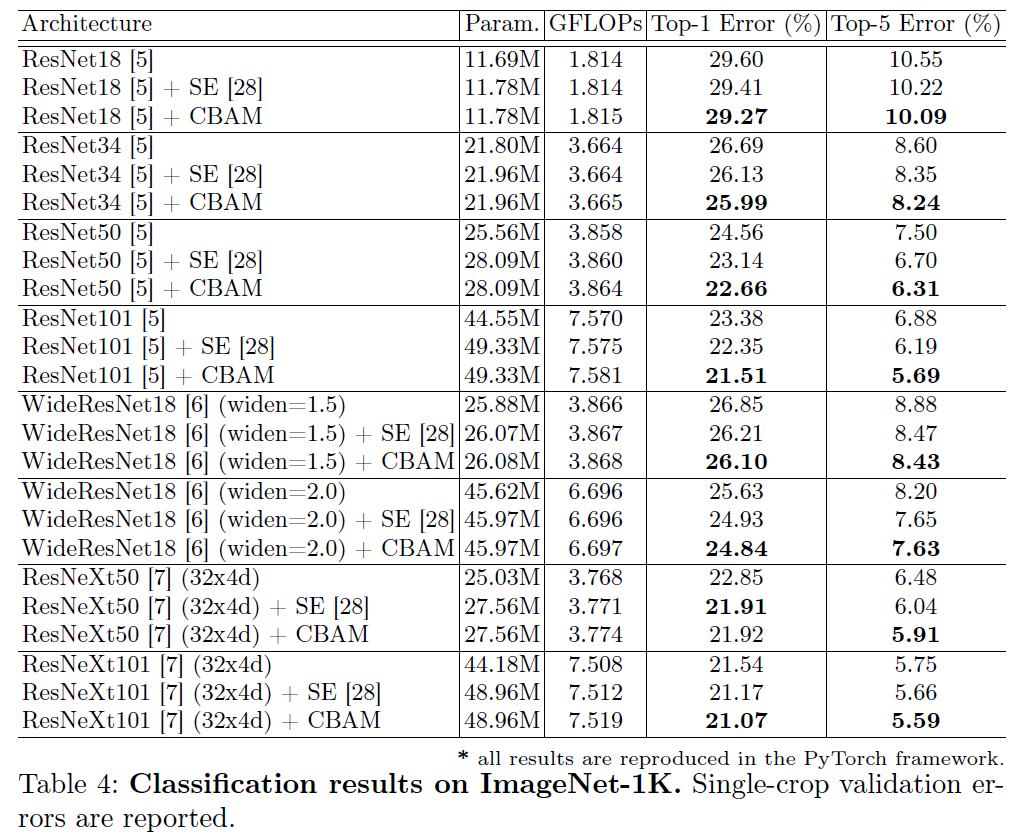 CBAM: Convolutional Block Attention Module
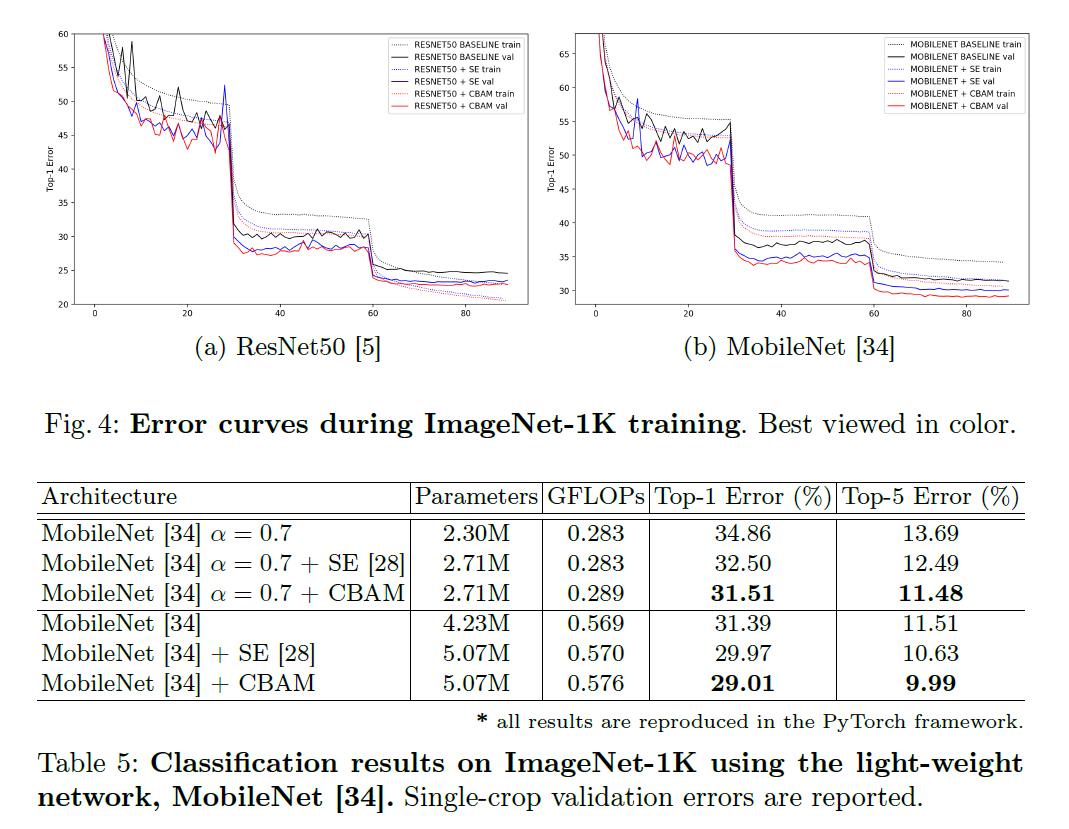 CBAM: Convolutional Block Attention Module
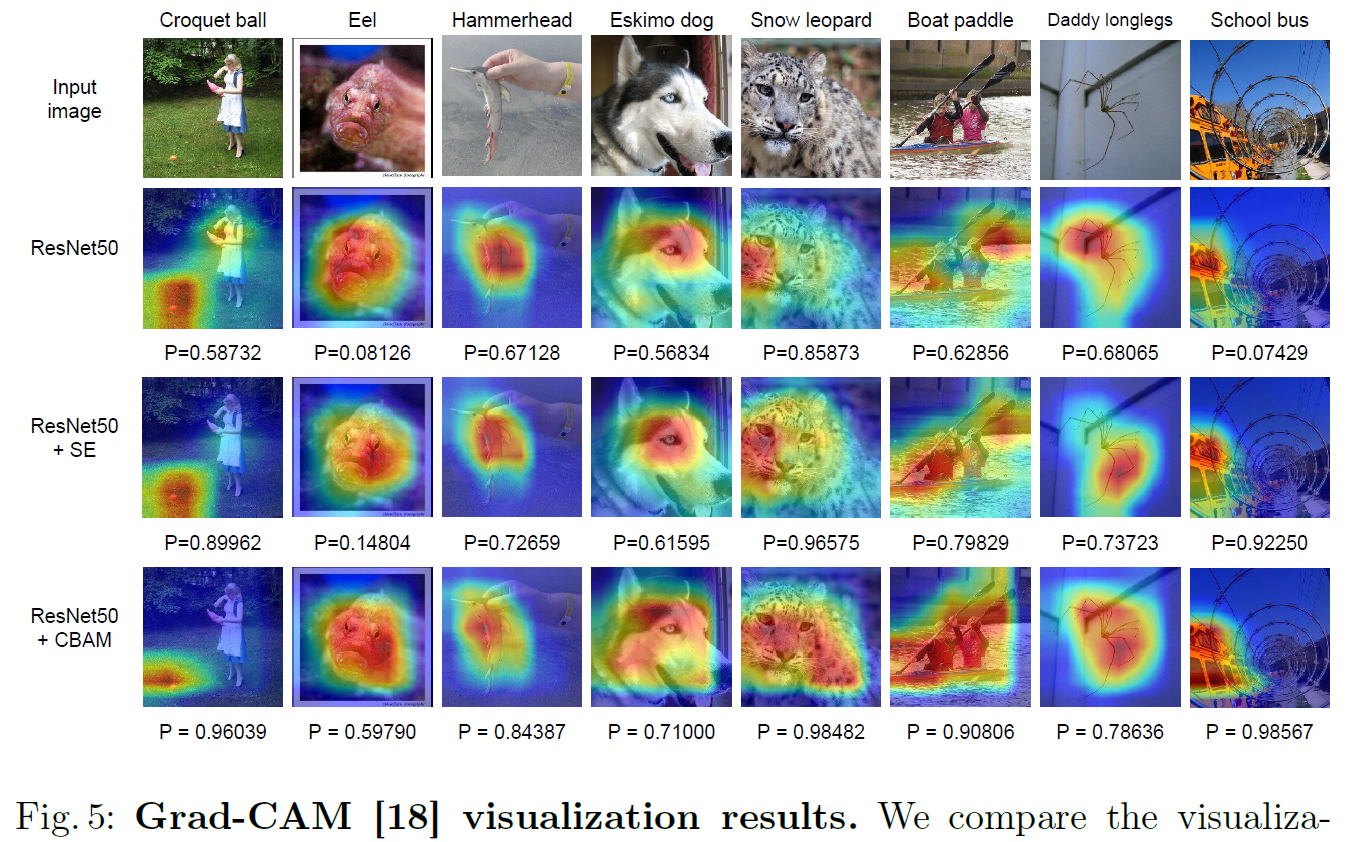 CBAM: Convolutional Block Attention Module
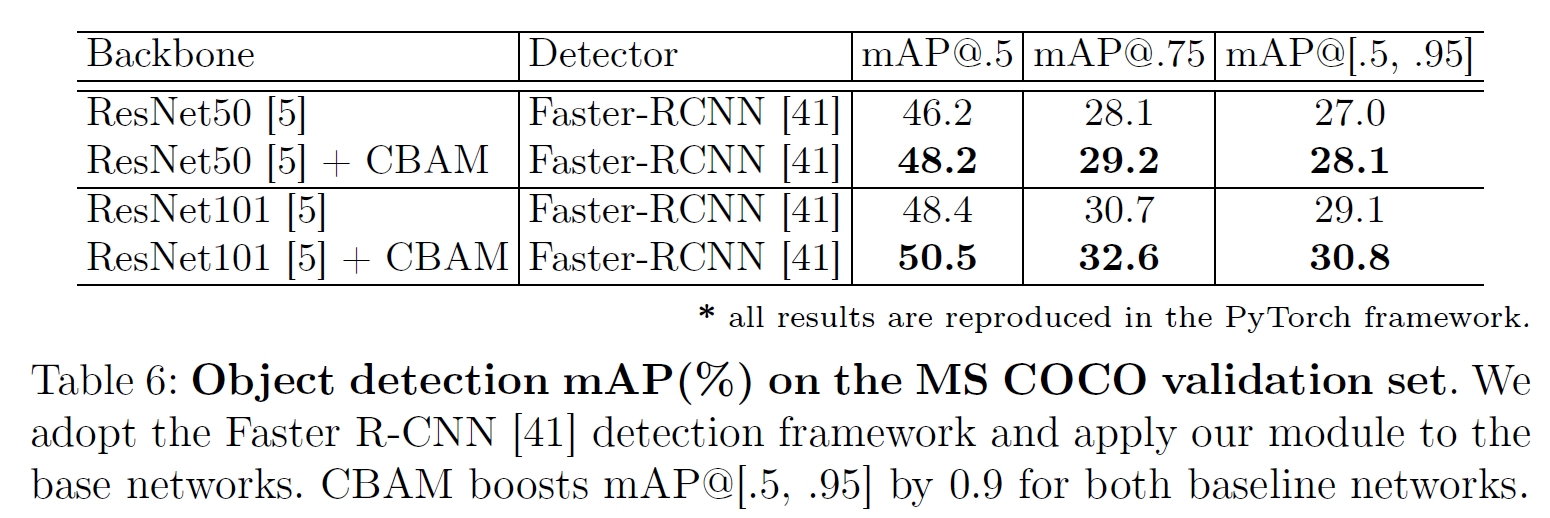 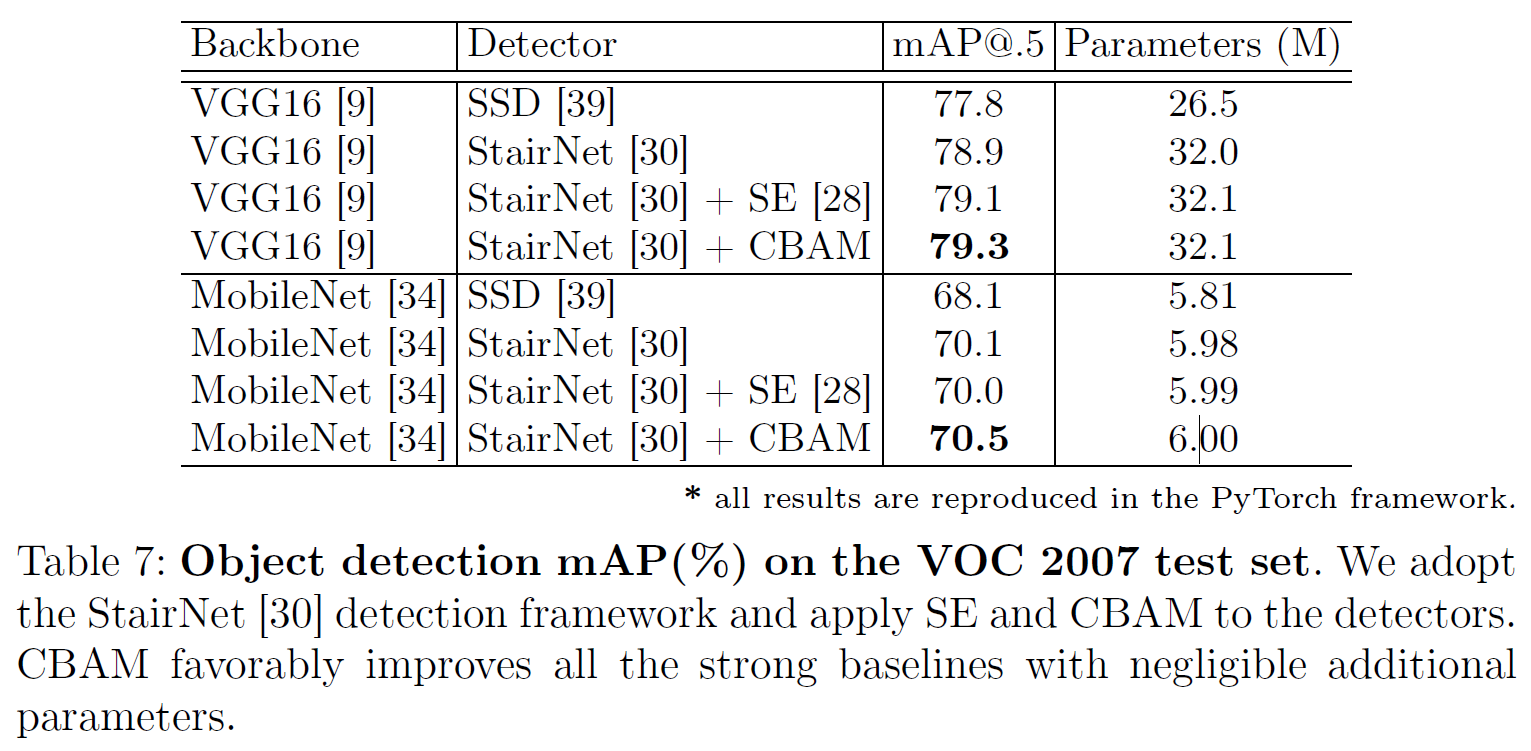 CNN注意力应用举例：NAS-Lung
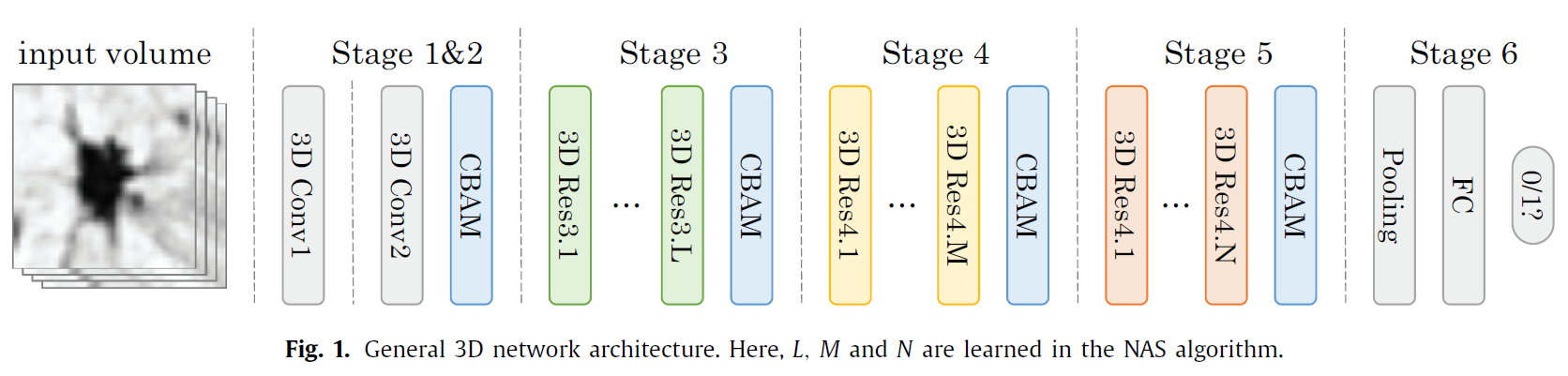 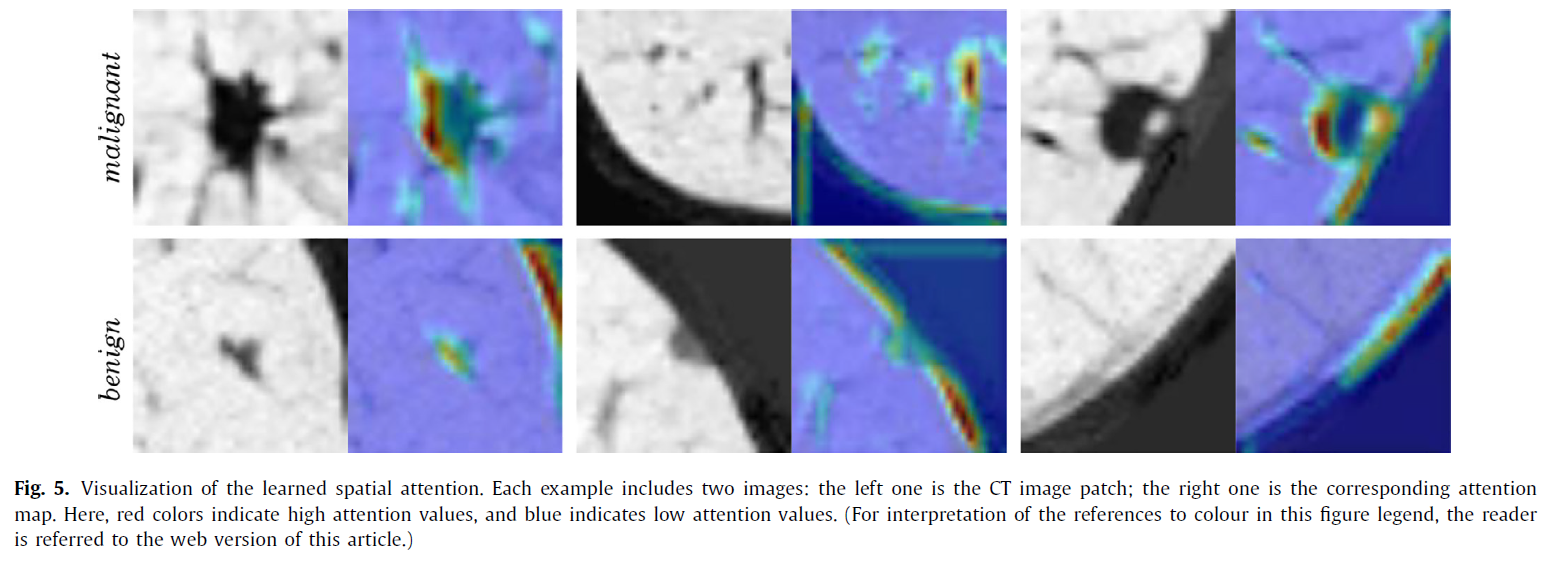 CNN注意力应用举例：Attention-GAN
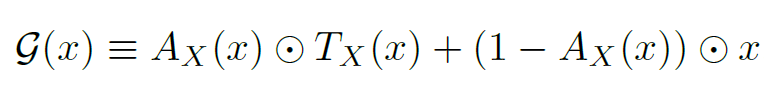 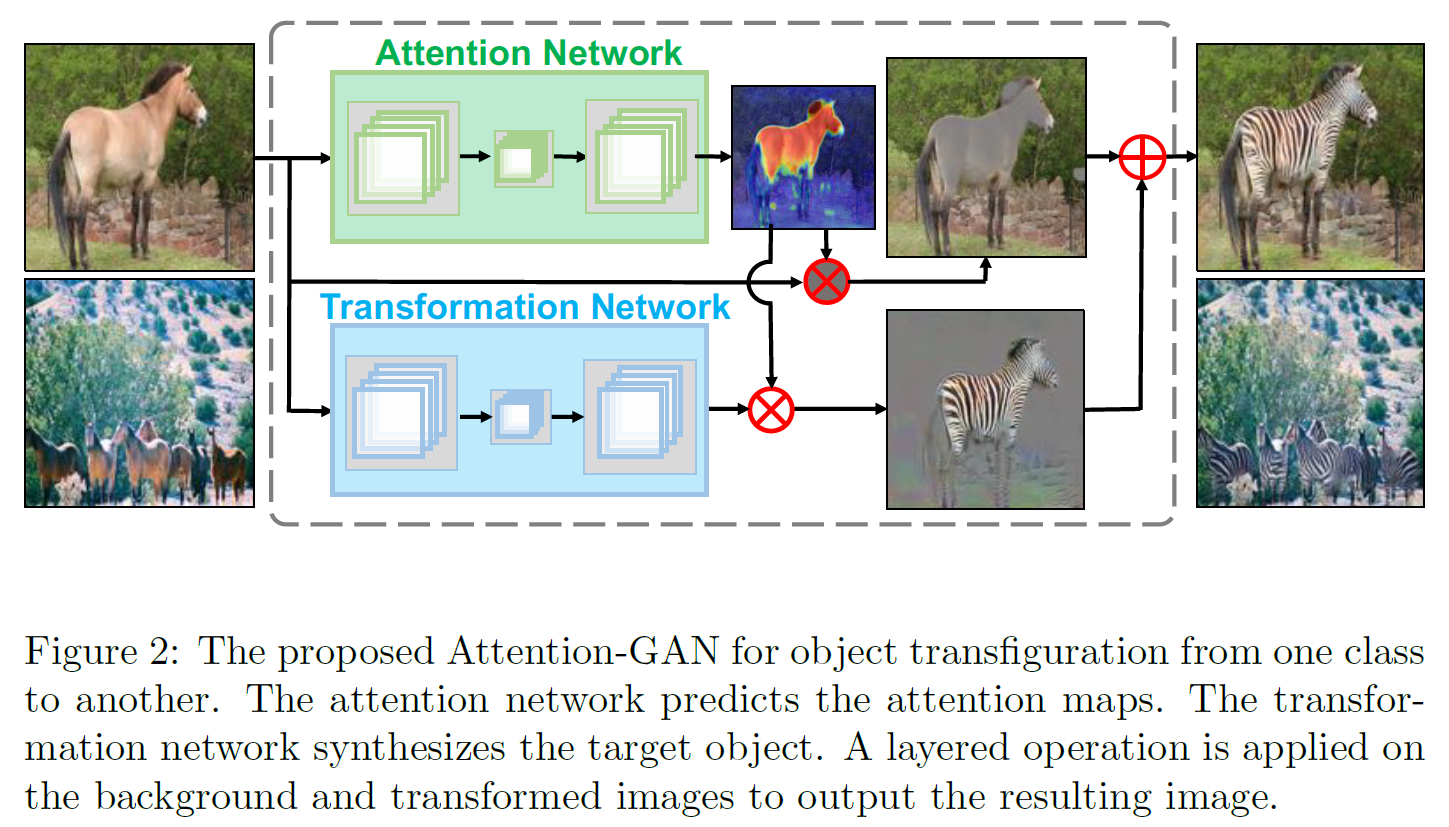 CNN注意力应用举例：Attention-GAN
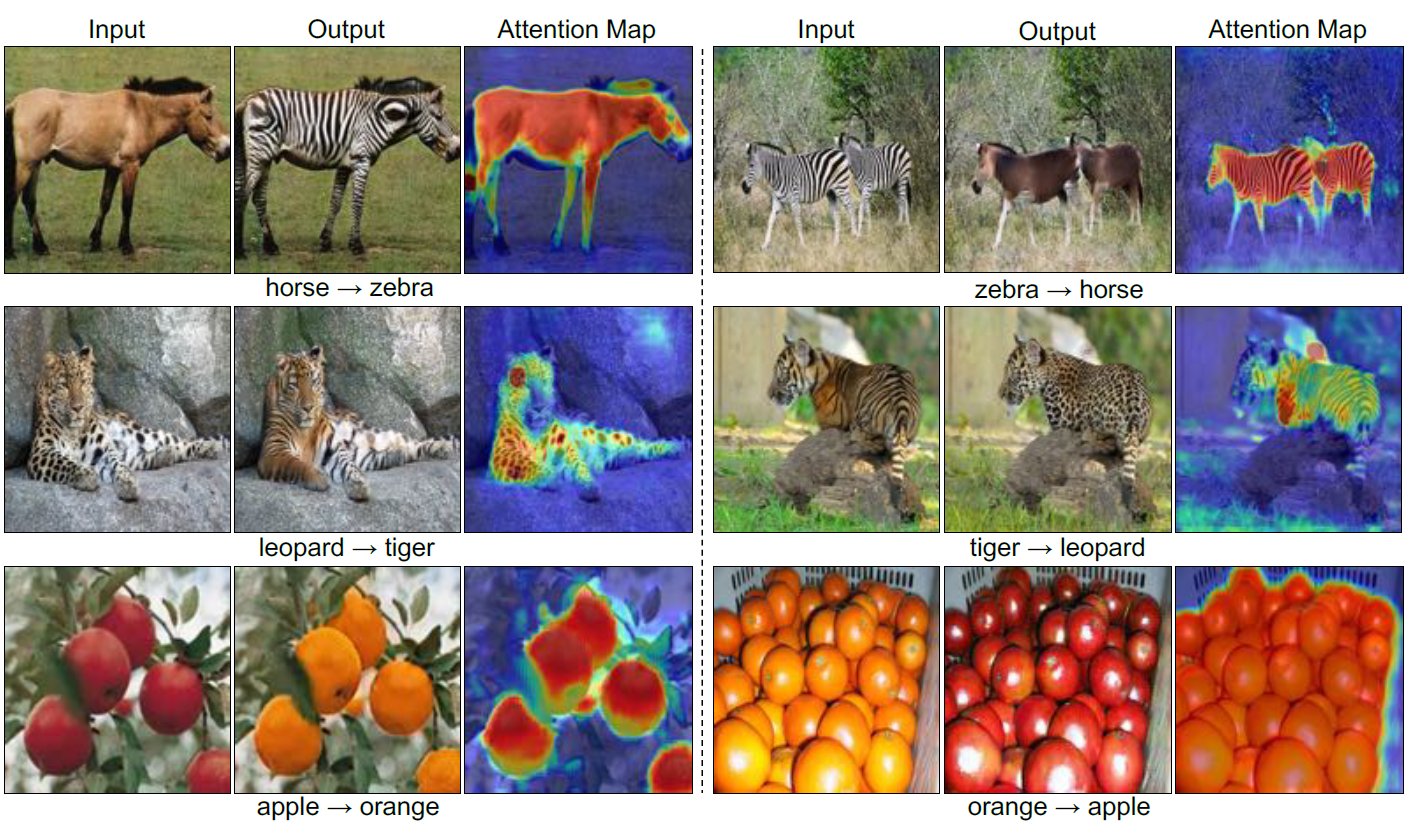 CNN注意力应用举例：Attention-GAN
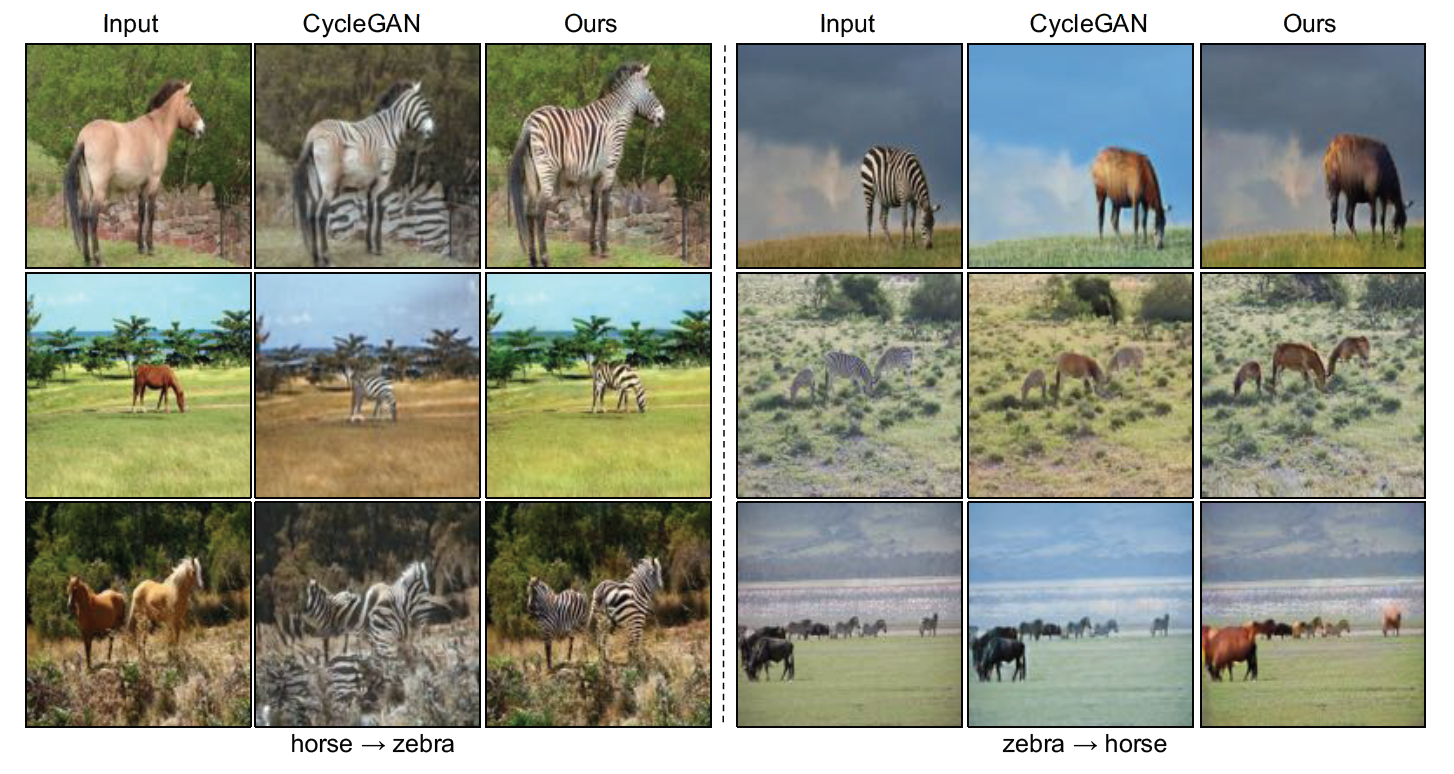 NLP的注意力机制
Attention 机制
Attention 机制的实质是一个寻址（addressing）的过程：





信息输入：X = [x1, · · · , xN ]
计算注意力分布α：令 Key=Value=X，则可以给出注意力分布

计算输入信息的加权平均：
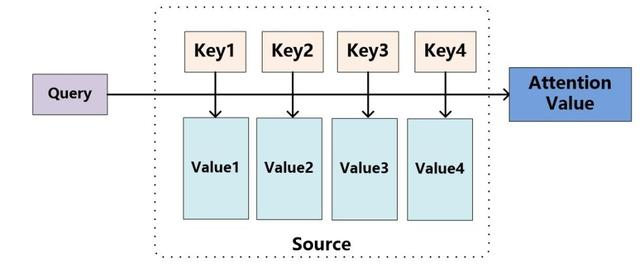 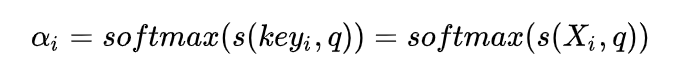 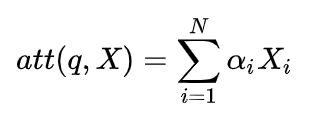 注意力模型
软注意力机制（Soft-attention mechanism）
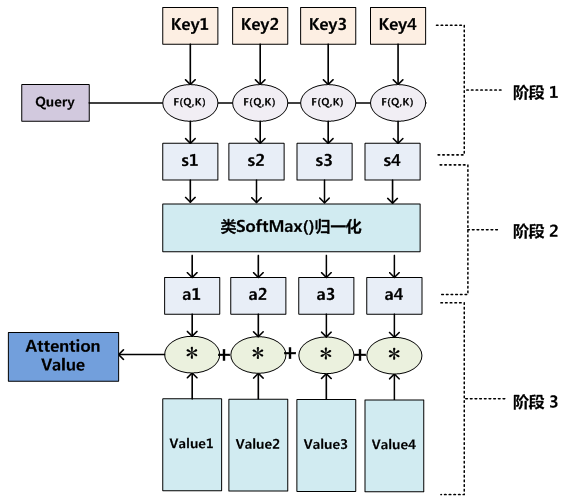 信息输入：X = [x1, · · · , xN ]
打分函数 s
计算注意力分布α
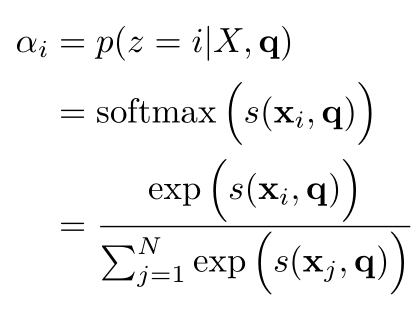 信息加权平均
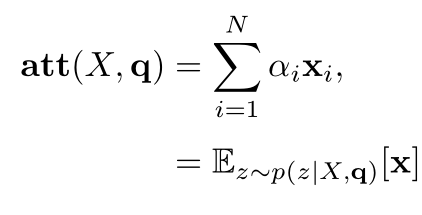 注意力模型
软注意力机制（Soft-attention mechanism）
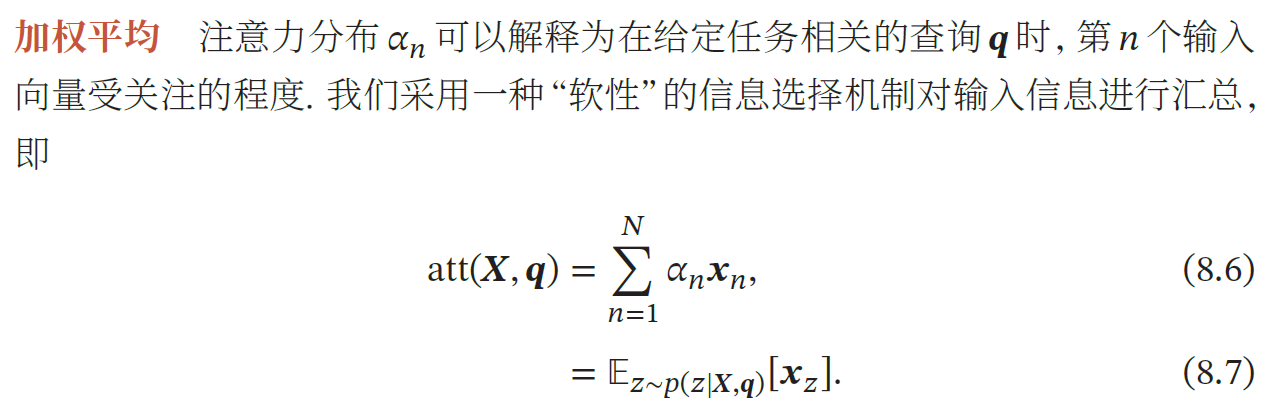 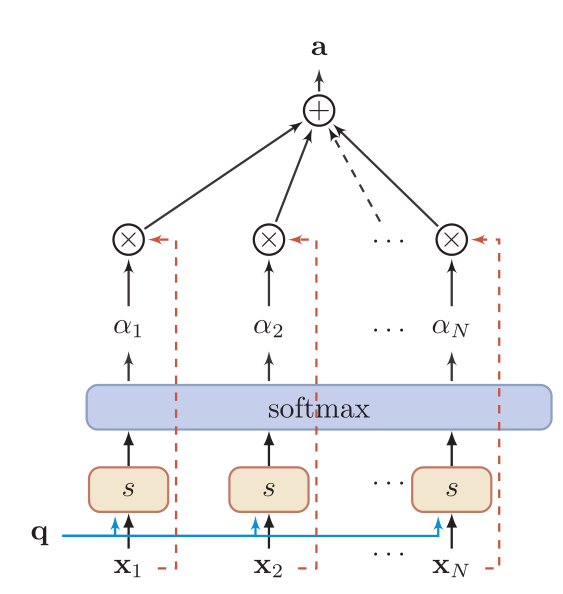 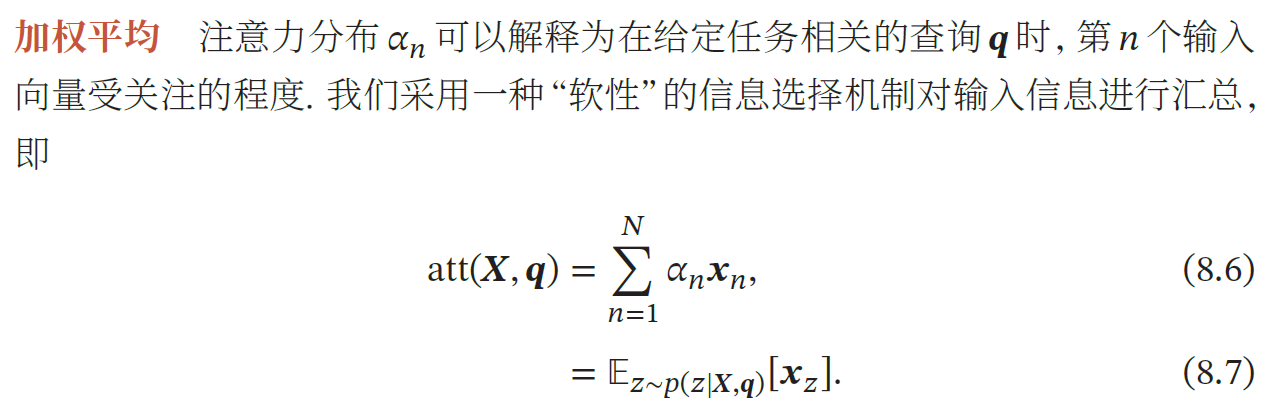 注意力打分函数 s
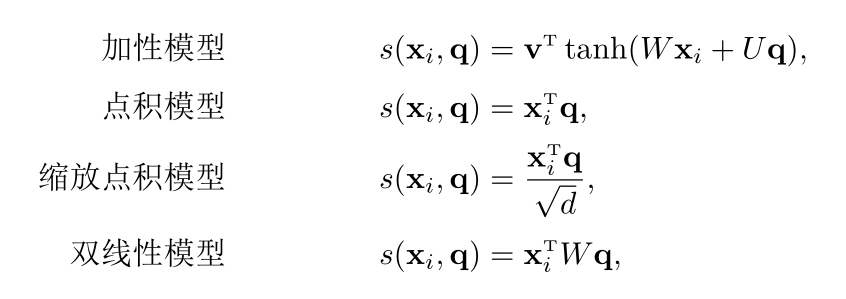 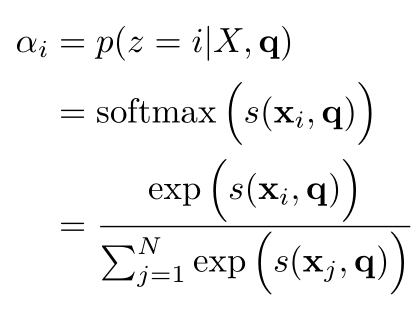 注意力模型
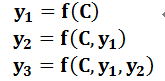 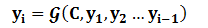 Encoder-Decoder结构
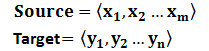 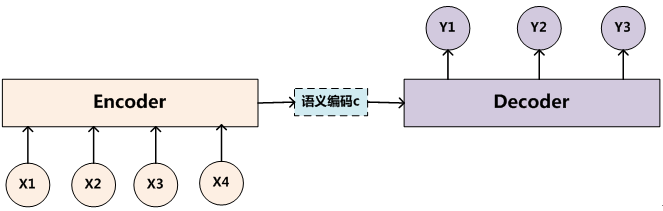 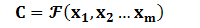 注意力模型
引入注意力模型的Encoder-Decoder框架
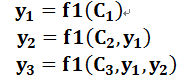 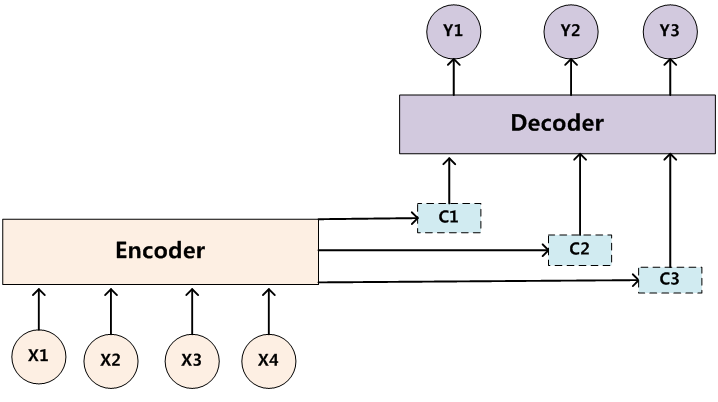 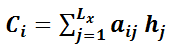 注意力模型
引入注意力模型的Encoder-Decoder框架
Attention的形成过程
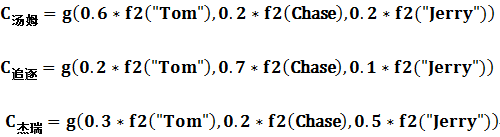 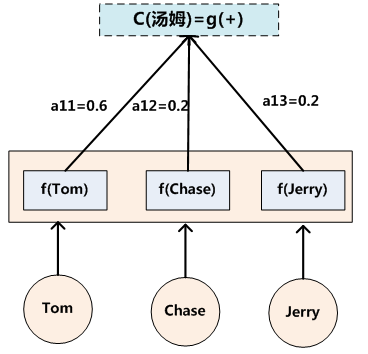 文本分类
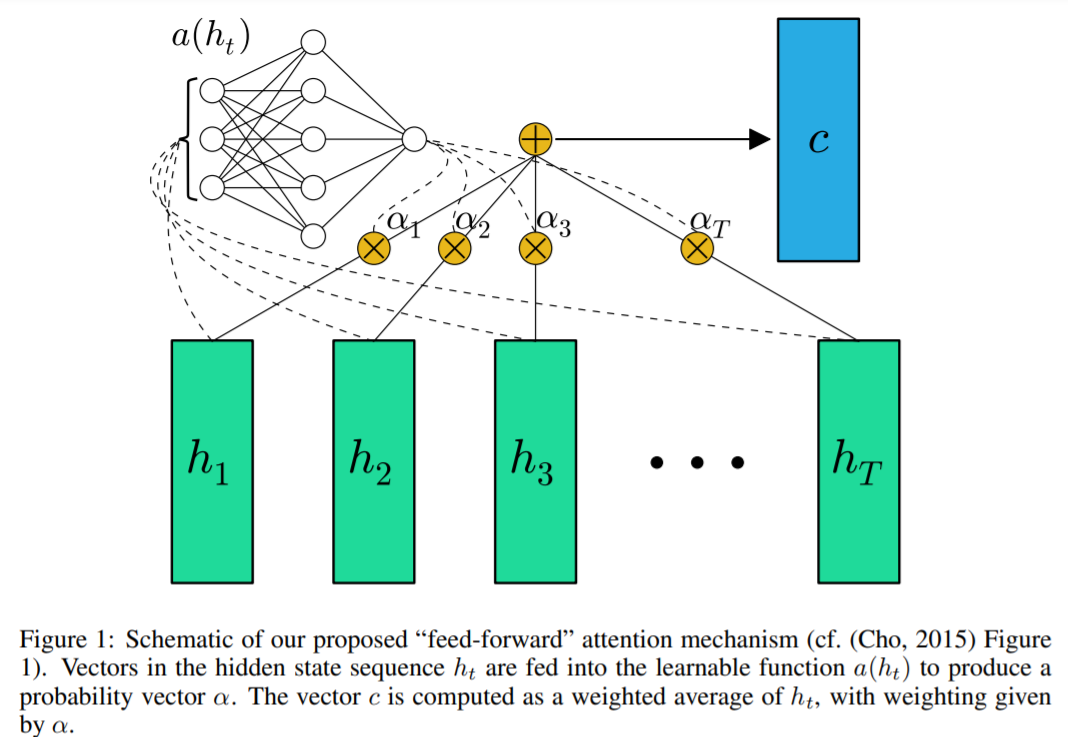 FC
output
前馈注意力机制
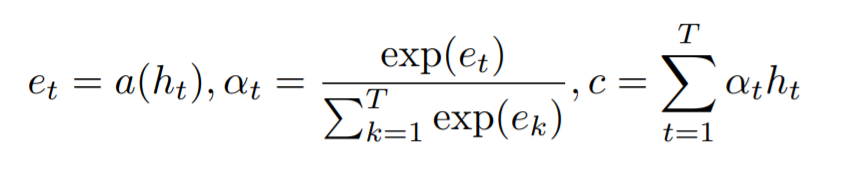 计算attention
https://colinraffel.com/publications/iclr2016feed.pdf
机器翻译
RNN作为具体模型的Encoder-Decoder框架
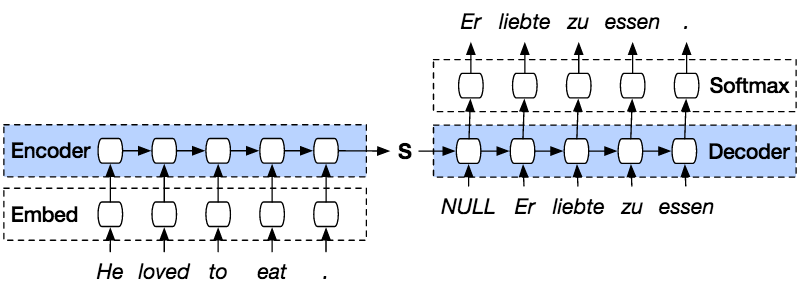 机器翻译
RNN作为具体模型的Encoder-Decoder框架
注意力分配概率计算：
要预测Yi时，用Hi-1和source中之前的所有隐节点进行计算
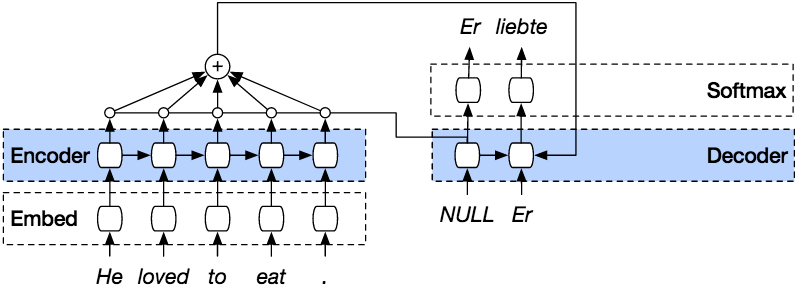 机器翻译
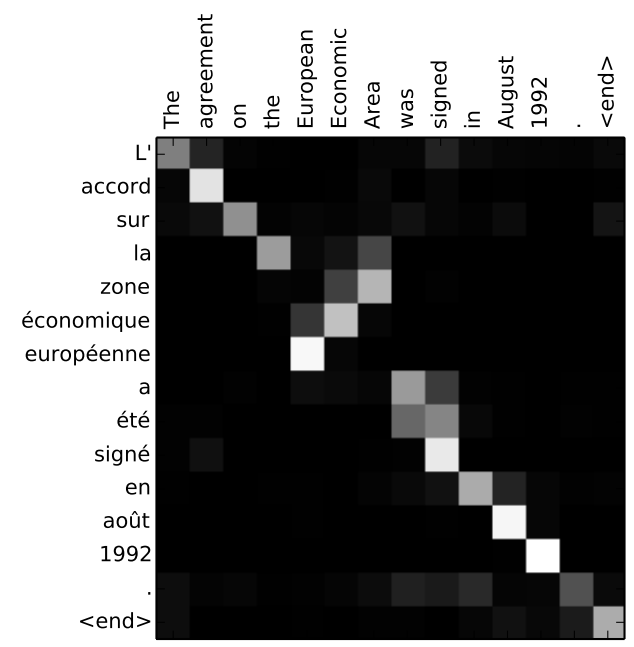 机器翻译
Transformer
https://mchromiak.github.io/articles/2017/Sep/12/Transformer-Attention-is-all-you-need/#.W90QB5Mzabg
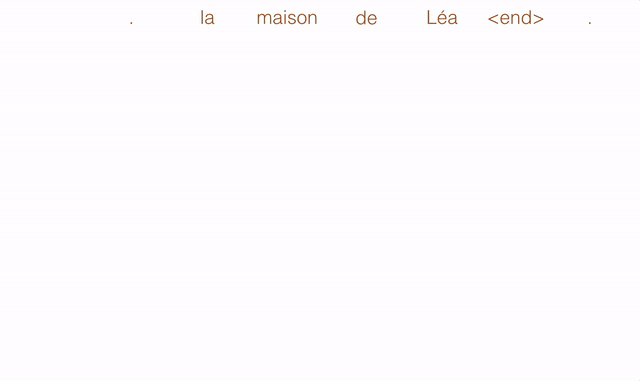 阅读理解
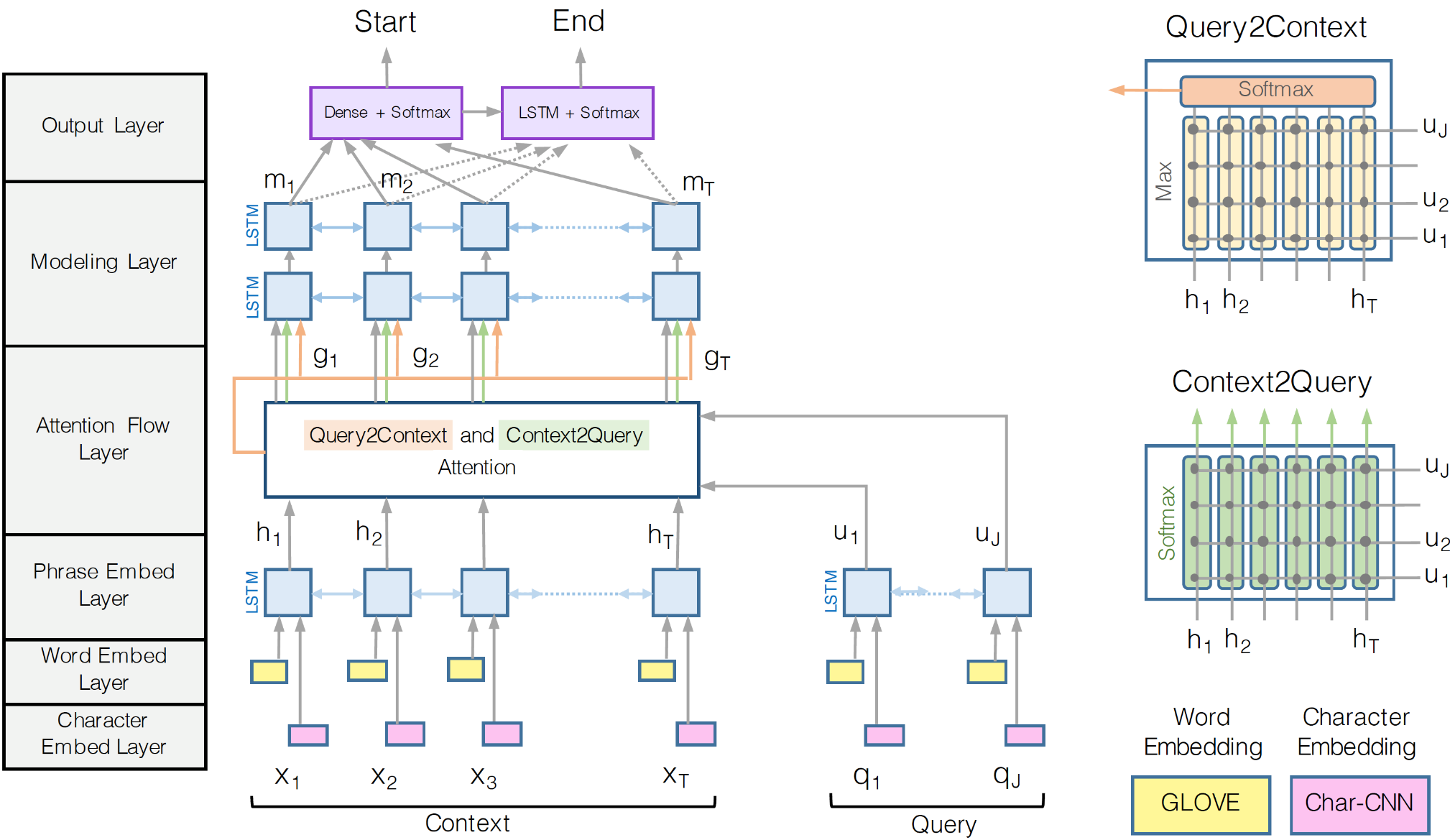 https://allenai.github.io/bi-att-flow/
注意力模型
“hiding”
“is”
“STOP”
“The”
“dog”
Classifier
Classifier
Classifier
Classifier
Classifier
h4
h3
h5
h1
h2
h1
h4
h3
h0
h2
“hiding”
“START”
“is”
“dog”
“The”
CNN
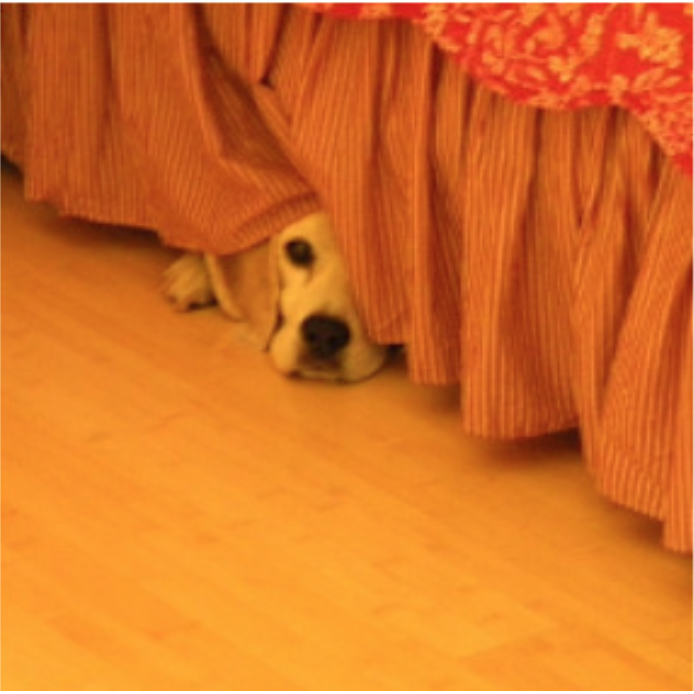 图像描述
Image Caption
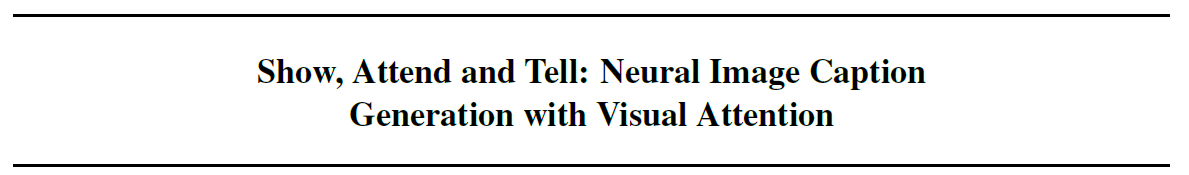 http://kelvinxu.github.io/projects/capgen.html
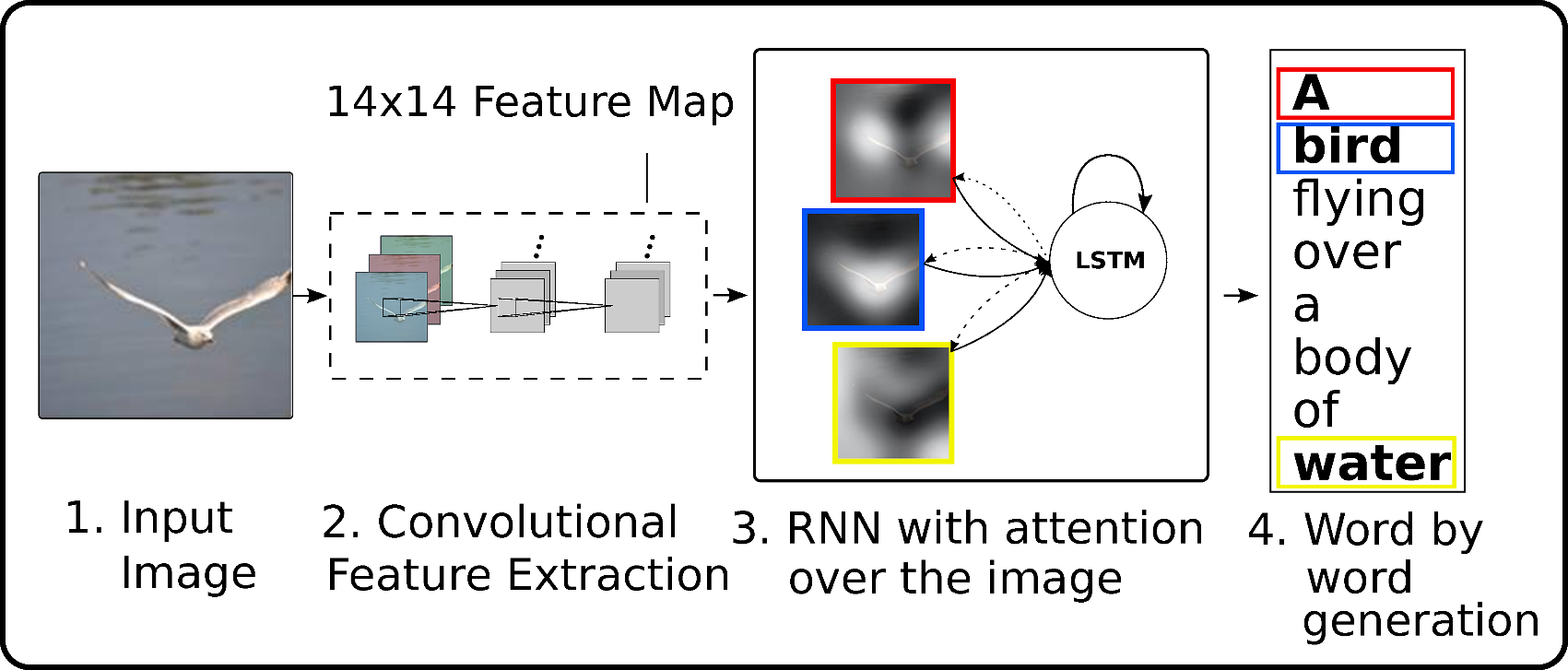 Captioning with attention
Attention map over locations
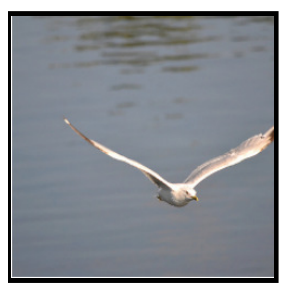 CNN
Feature map
14x14x512
Image
<START>
Context vector determined by feature map and attention
Adapted from Stanford CS231n, Berkeley CS294
Captioning with attention
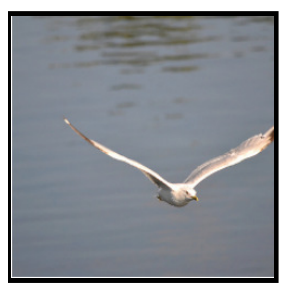 CNN
Feature map
14x14x512
Image
<START>
Adapted from Stanford CS231n, Berkeley CS294
Captioning with attention
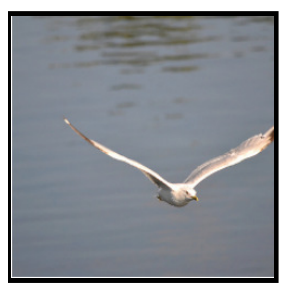 CNN
Feature map
14x14x512
Image
<START>
Adapted from Stanford CS231n, Berkeley CS294
“Soft” and “hard” attention
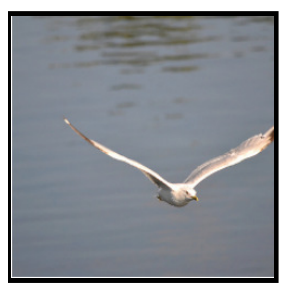 CNN
Image
From RNN:
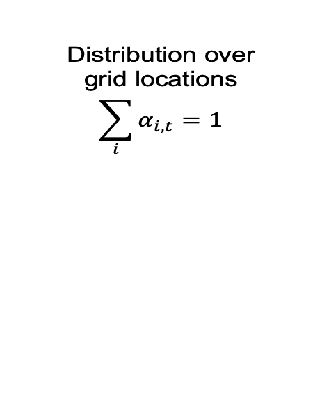 Adapted from Berkeley CS294
“Soft” and “hard” attention
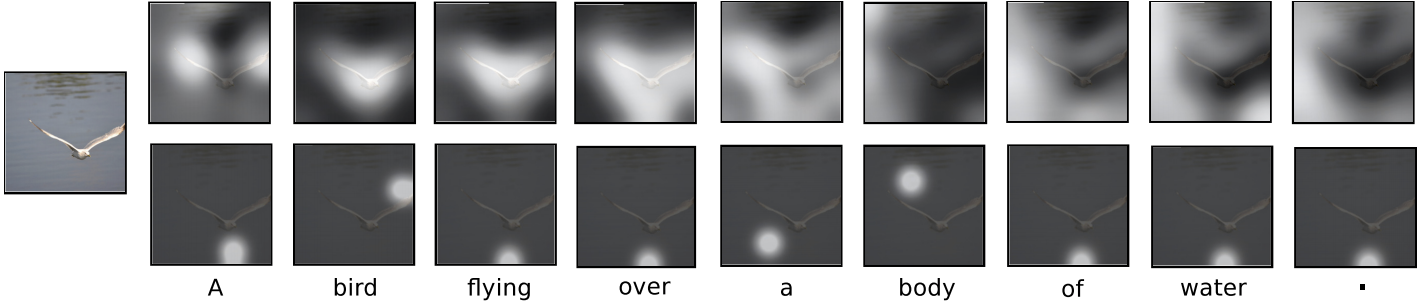 Image Caption
http://kelvinxu.github.io/projects/capgen.html
注意力机制的变体
硬性注意力（hard attention）
只取attention最大的节点
键值对注意力（ key-value pair attention）
用 (K,V)=[(k1,v1),...,(kN,vN)] 表示N个输入信息





软注意力
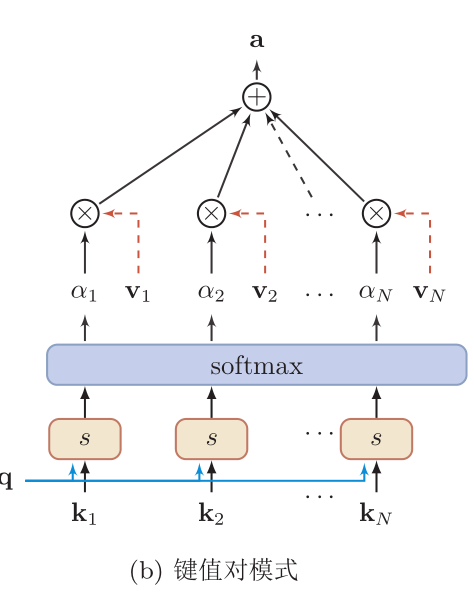 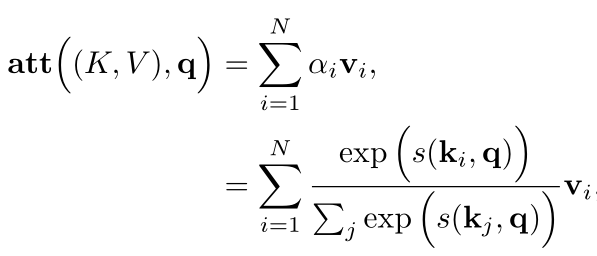 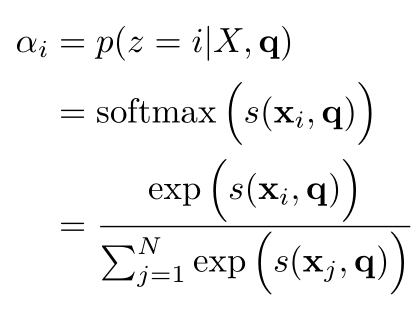 注意力机制的变体
多头注意力（multi-head attention）
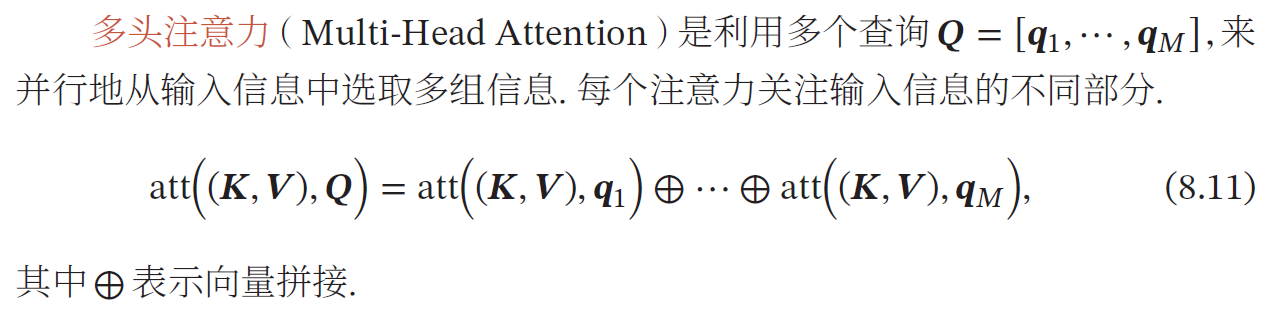 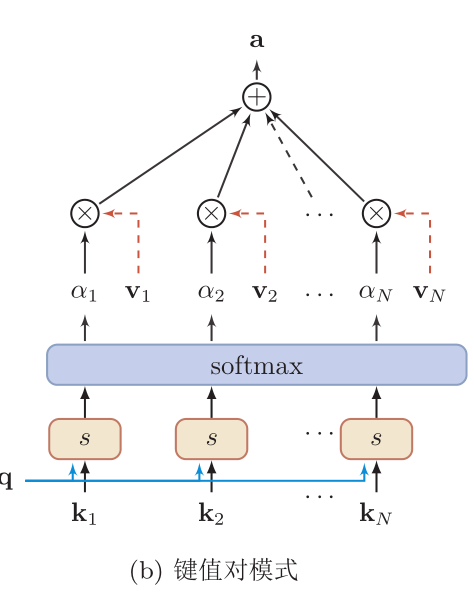 自注意力模型Self-Attention, SA
自注意力模型
当使用神经网络来处理一个变长的向量序列时，我们通常可以使用卷积网络或循环网络进行编码来得到一个相同长度的输出向量序列。
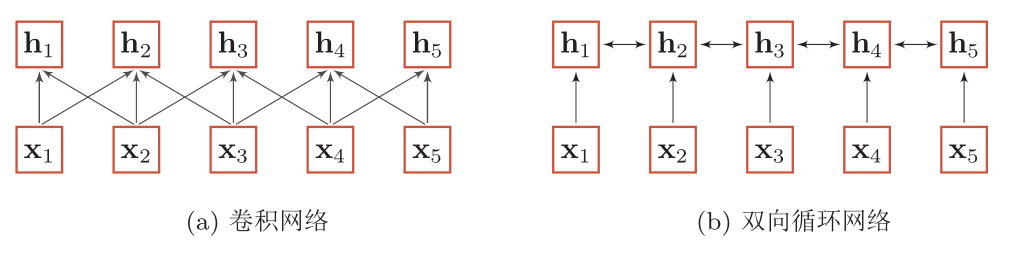 只建模了输入信息的局部依赖关系
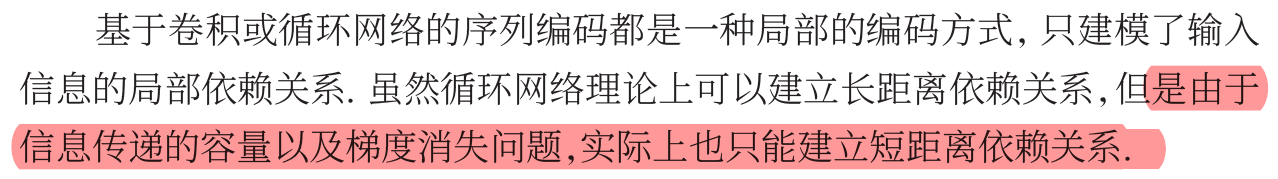 自注意力模型
如何建立非局部（Non-local）的依赖关系
全连接？
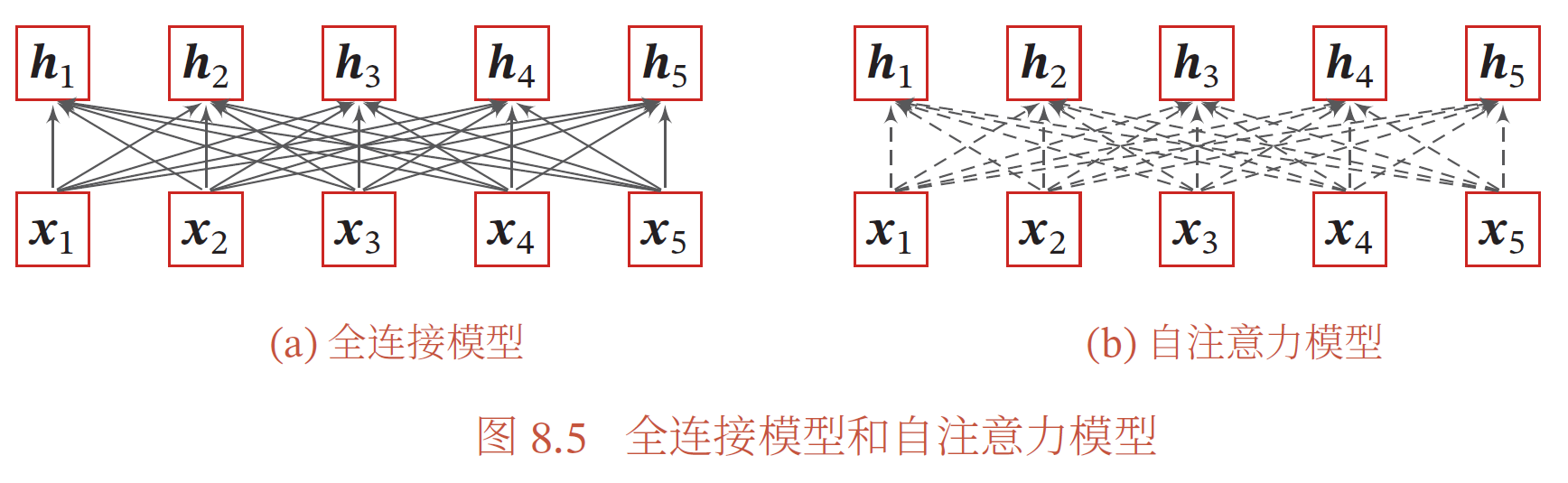 连接权重由注意力机制动态生成
无法处理变长问题
自注意力示例
自注意力模型（Self-Attention Model）
查询-键-值（Query-Key-Value, QKV）模式
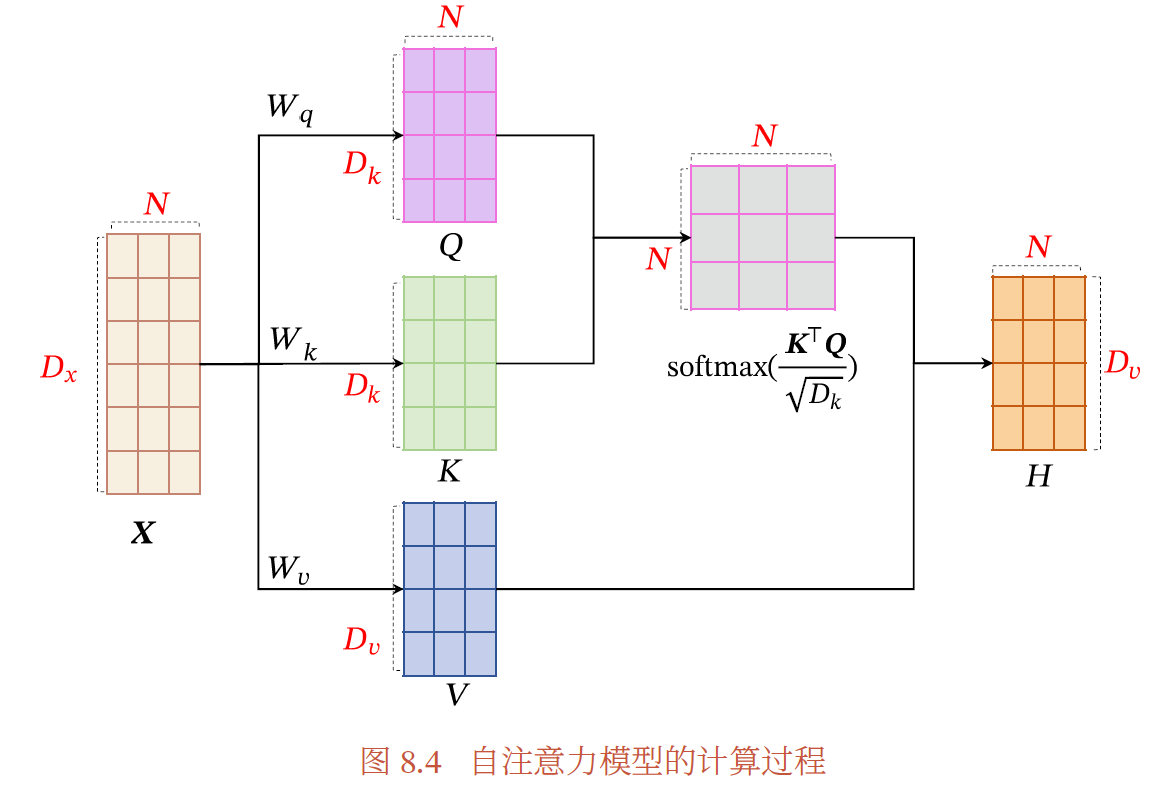 图片来源：http://fuyw.top/NLP_02_QANet/
QKV模式（Query-Key-Value）
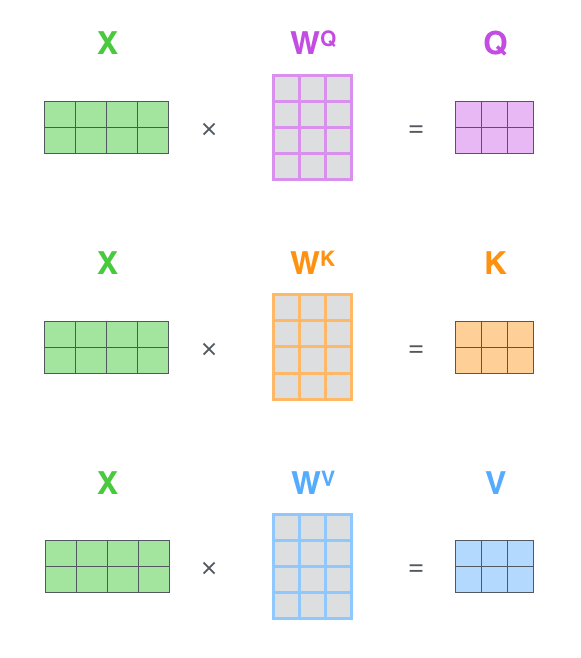 Thinks
Machines
Thinks
Machines
Thinks
Machines
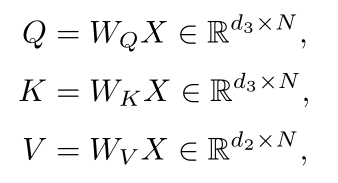 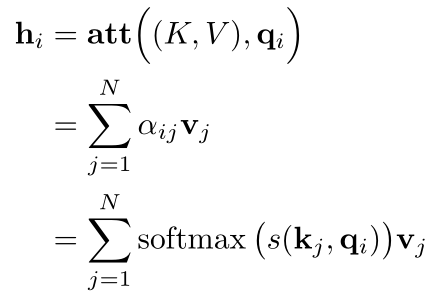 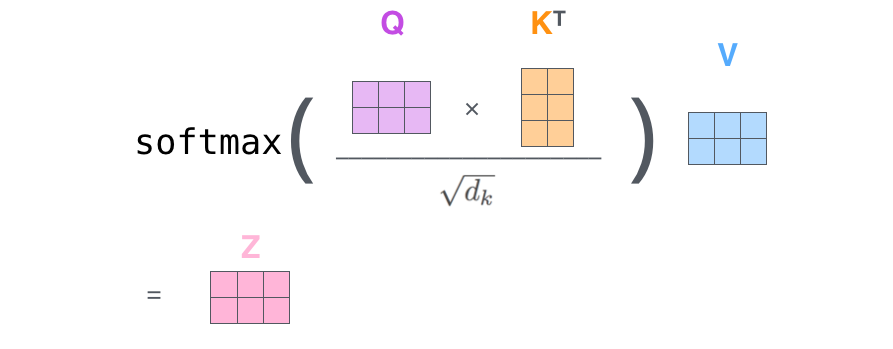 图片来源：http://jalammar.github.io/illustrated-transformer/
自注意力示例
自注意力模型（Self-Attention Model）
查询-键-值（Query-Key-Value, QKV）模式
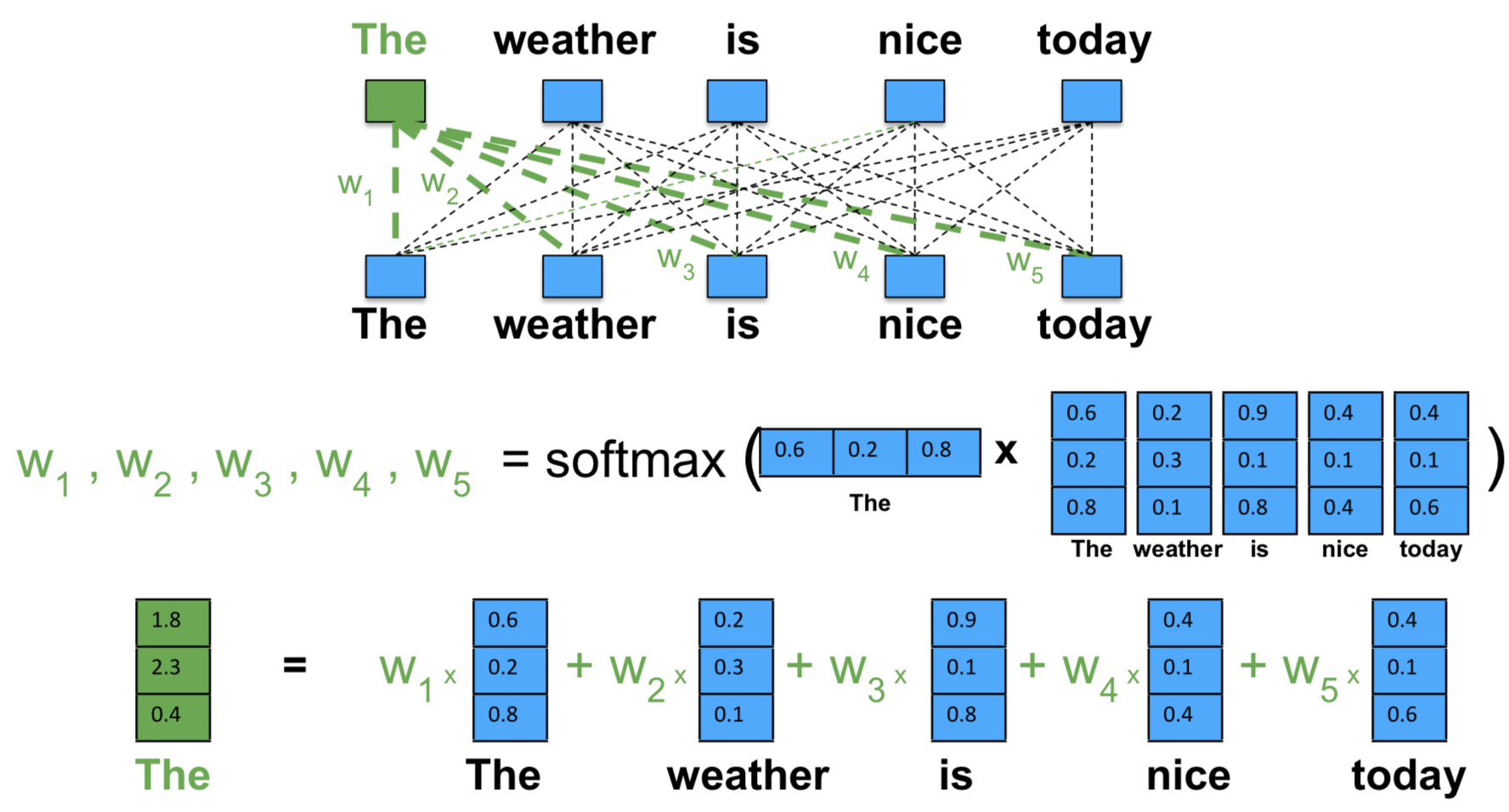 图片来源：http://fuyw.top/NLP_02_QANet/
多头（multi-head）自注意力模型
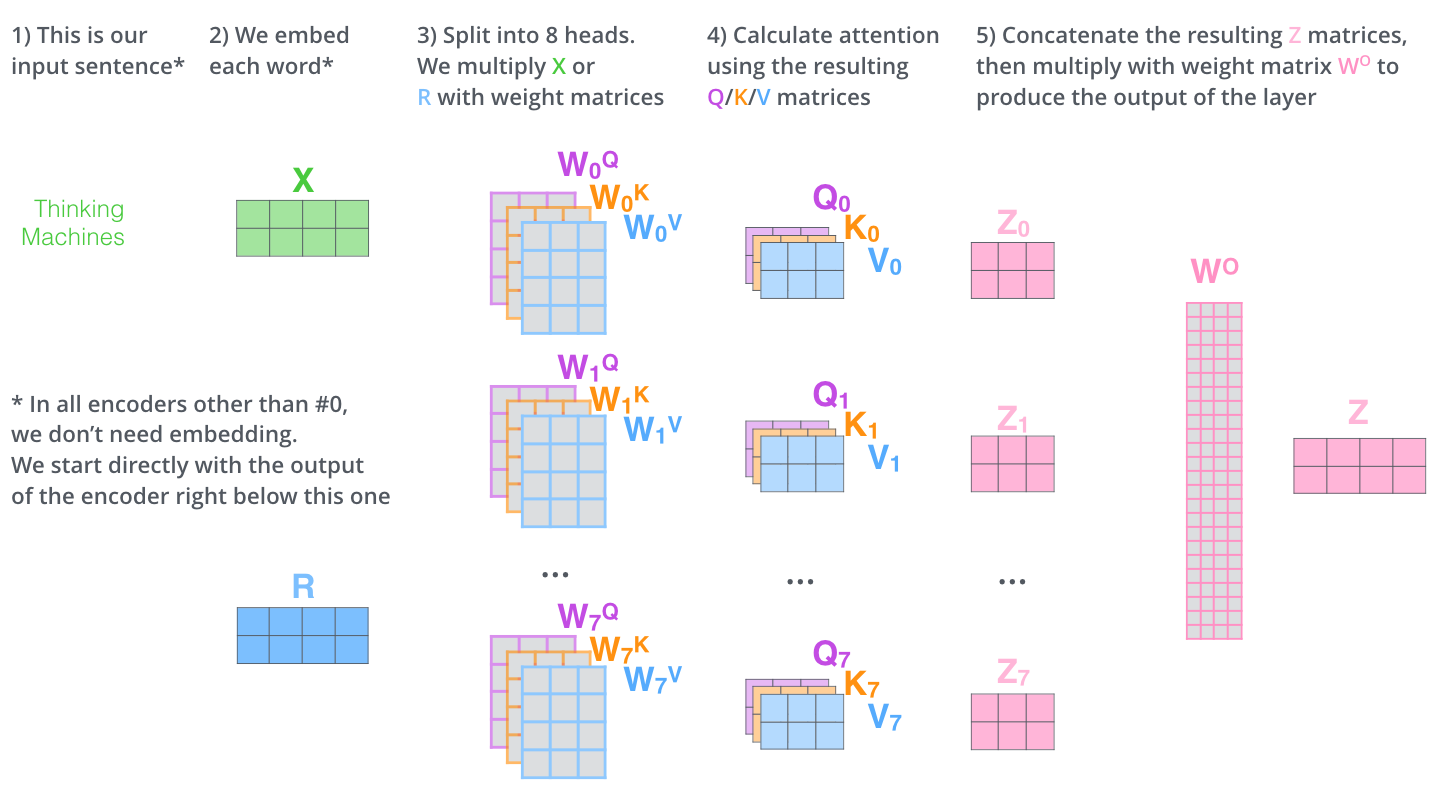 图片来源：http://jalammar.github.io/illustrated-transformer/
Transformer
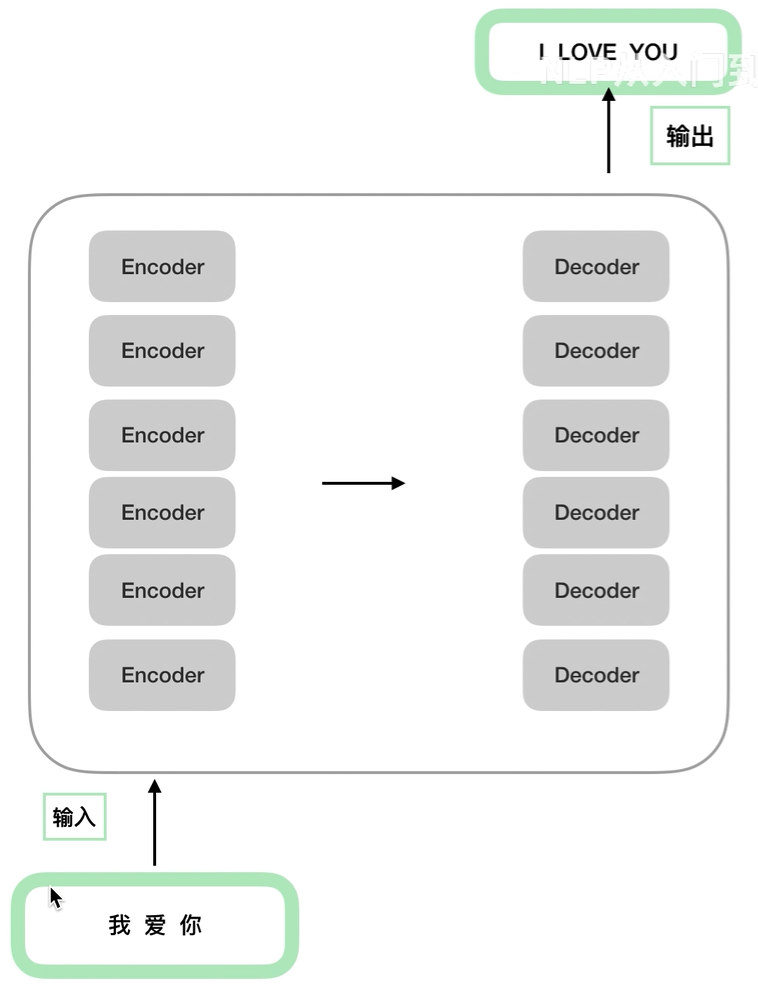 Transformer
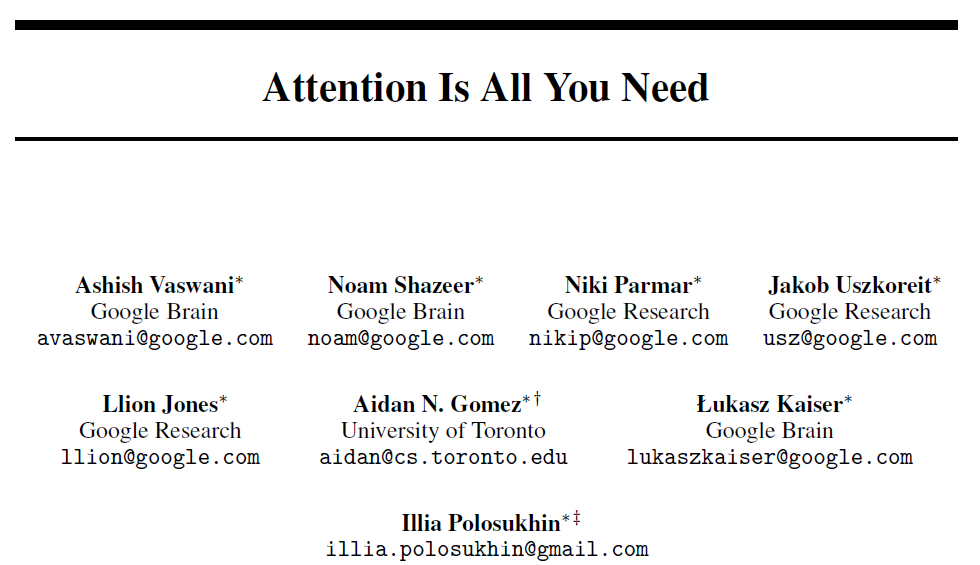 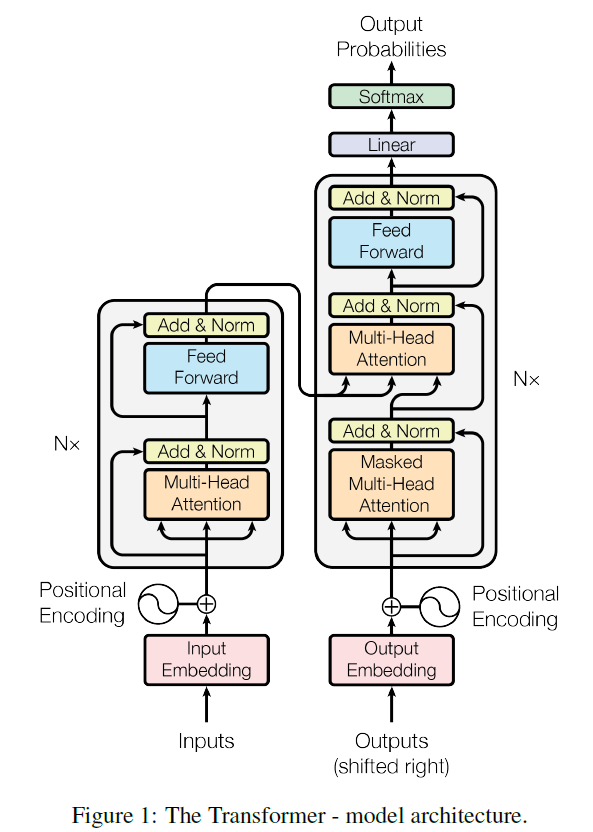 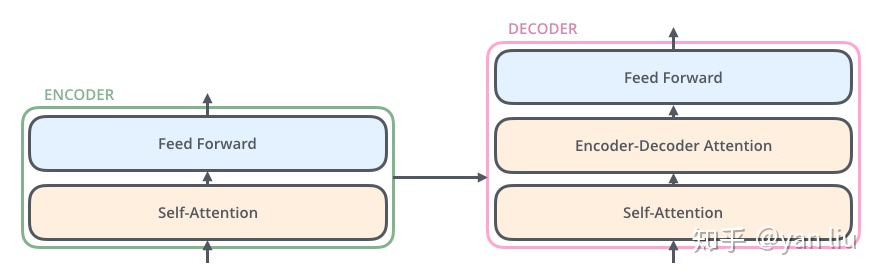 Transformer
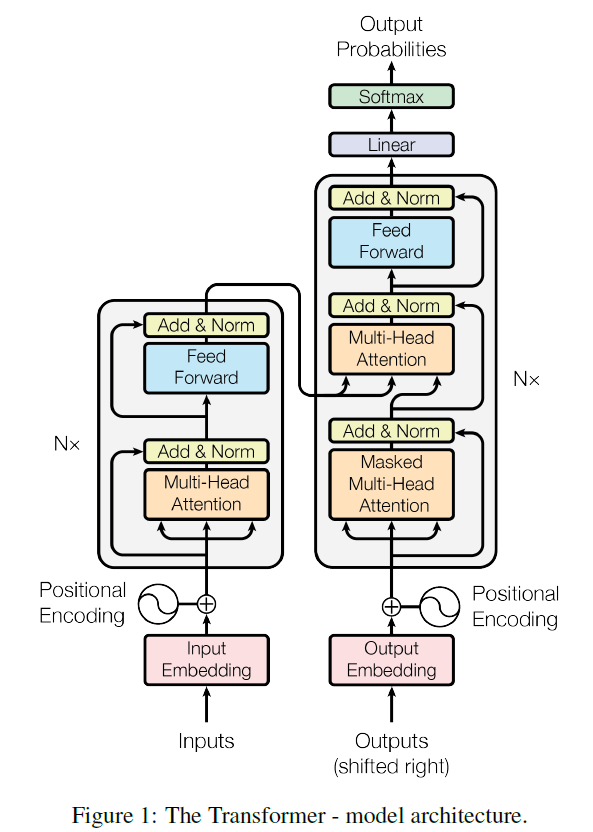 Encoder-decoder attention: 
queries come from previous decoder layer, 
keys and values come from output of encoder
Encoder self-attention: 
queries, keys, and values come from previous layer of encoder
Decoder self-attention: 
values corresponding to future outputs are masked out
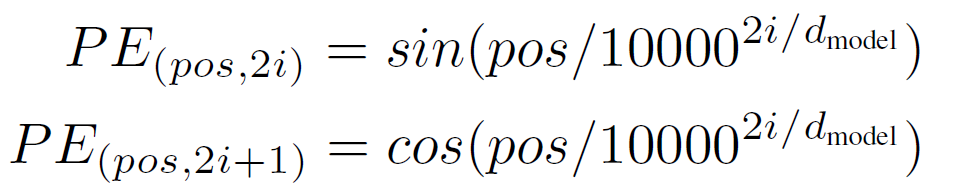 Encoder-decoder attention
Decoder
The decoder generates a query describing what it wants to focus on
Sum the values generated by encoder weighted by the attention weights
Feed the scores into a softmax to create the attention weights
Compute dot products between the query and the keys generated by encoder, giving alignment scores between source items and the query
Encoder
Image source
Transformer
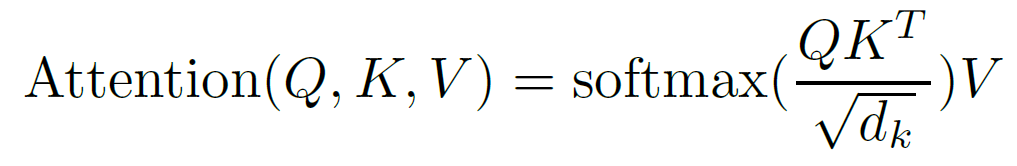 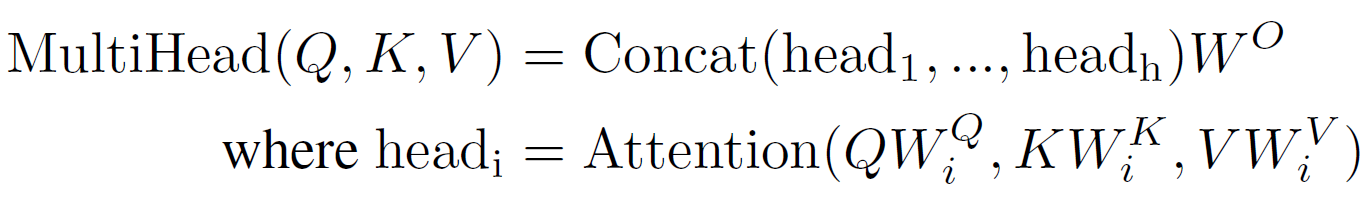 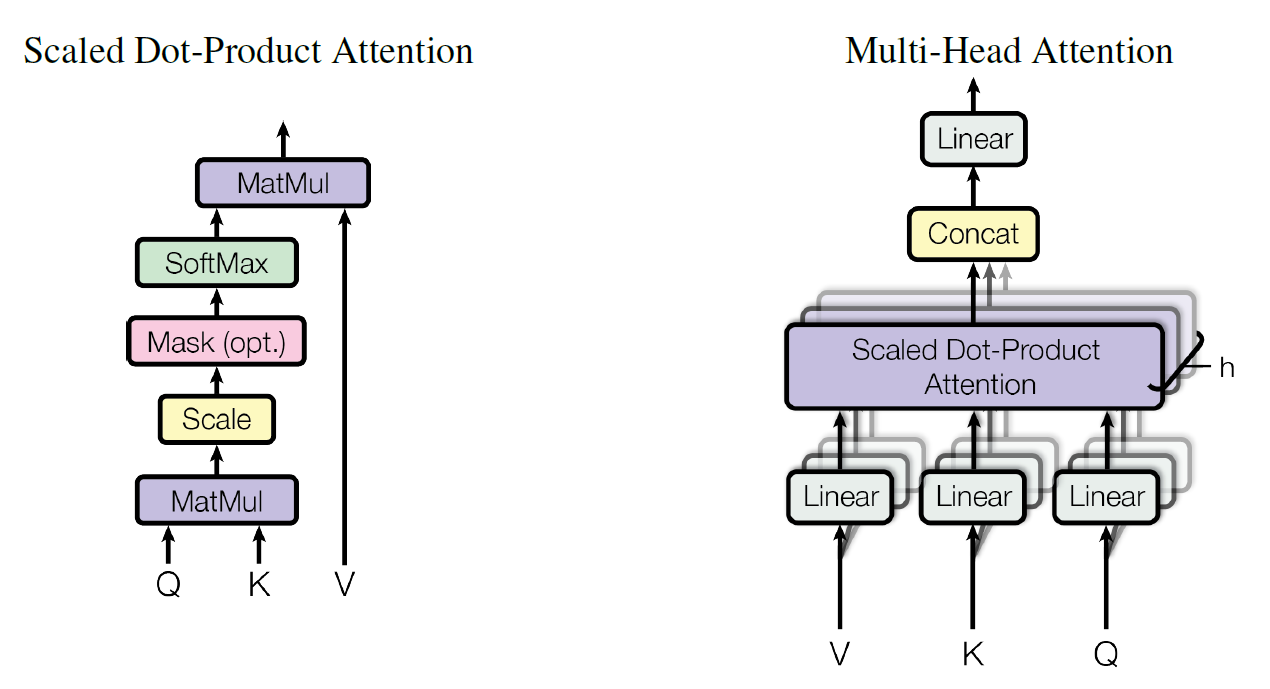 Transformer Encoder
仅仅自注意力还不够

其它操作
位置编码
层归一化
直连边
逐位的FNN
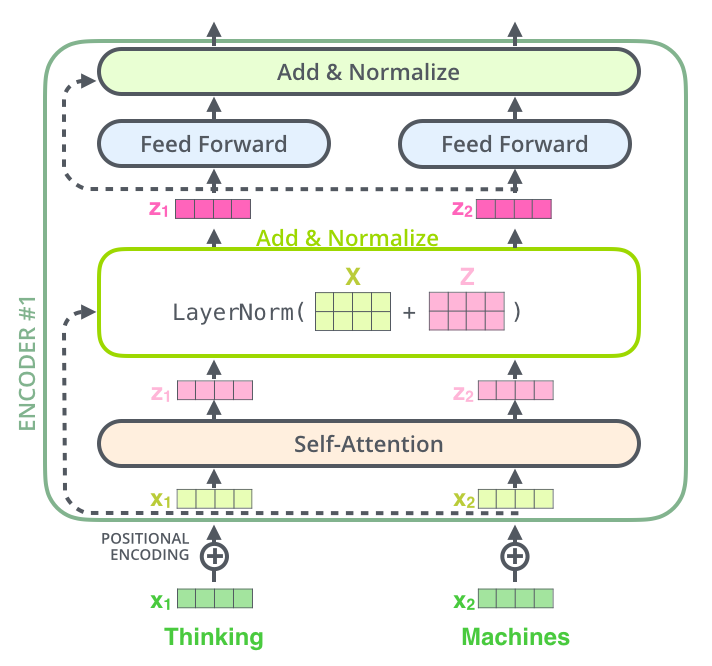 图片来源：http://jalammar.github.io/illustrated-transformer/
Transformer
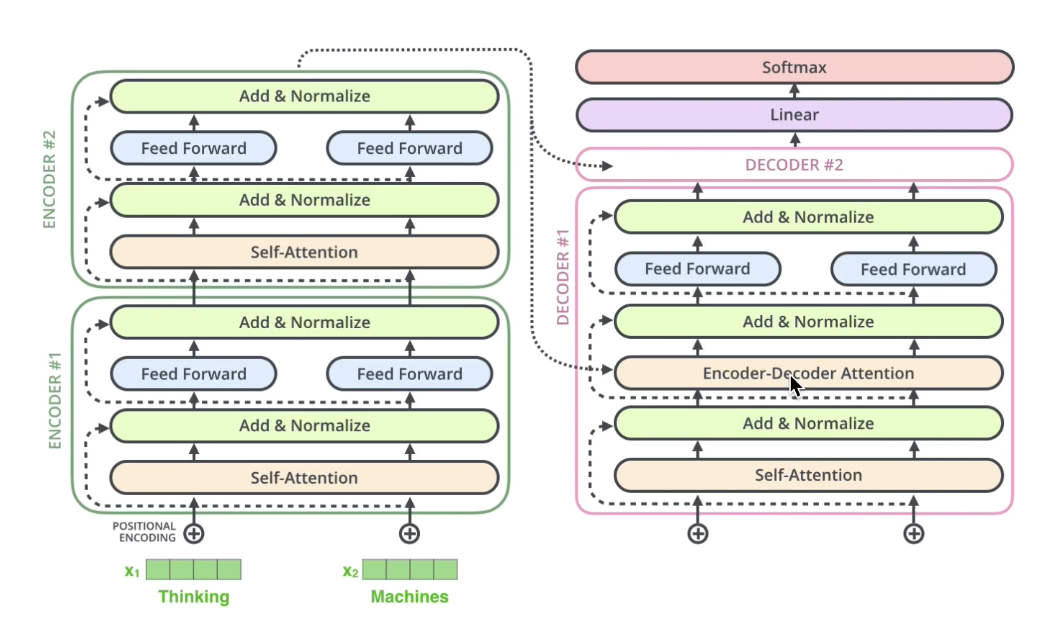 Transformer Decoder
Results
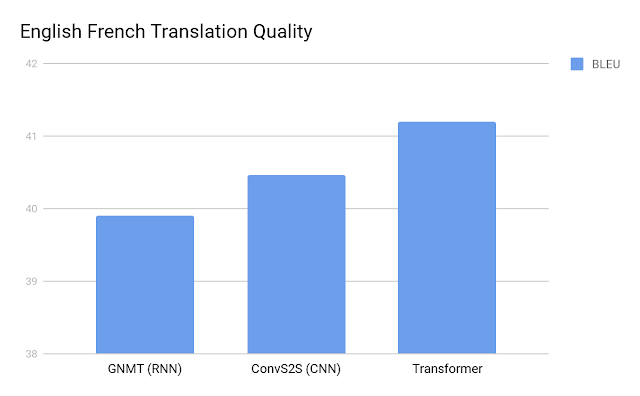 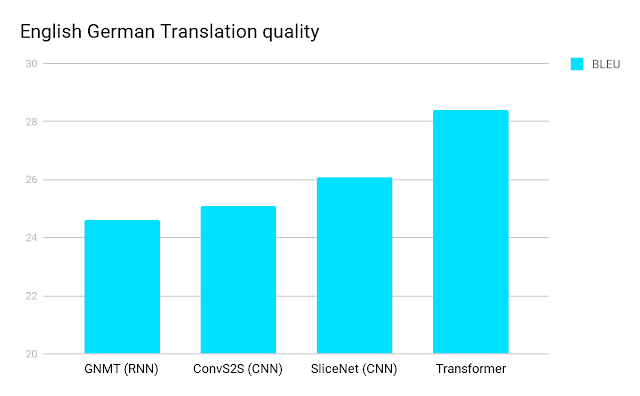 https://ai.googleblog.com/2017/08/transformer-novel-neural-network.html
Transformer
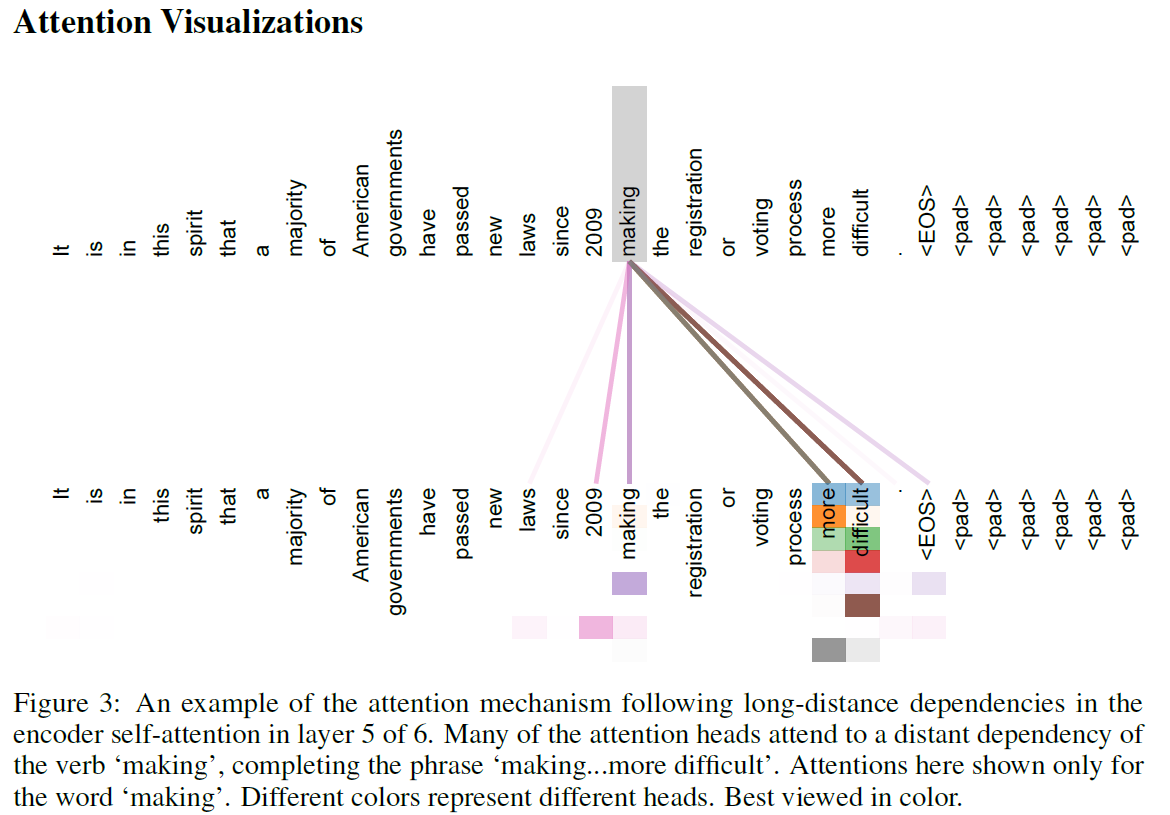 Transformer
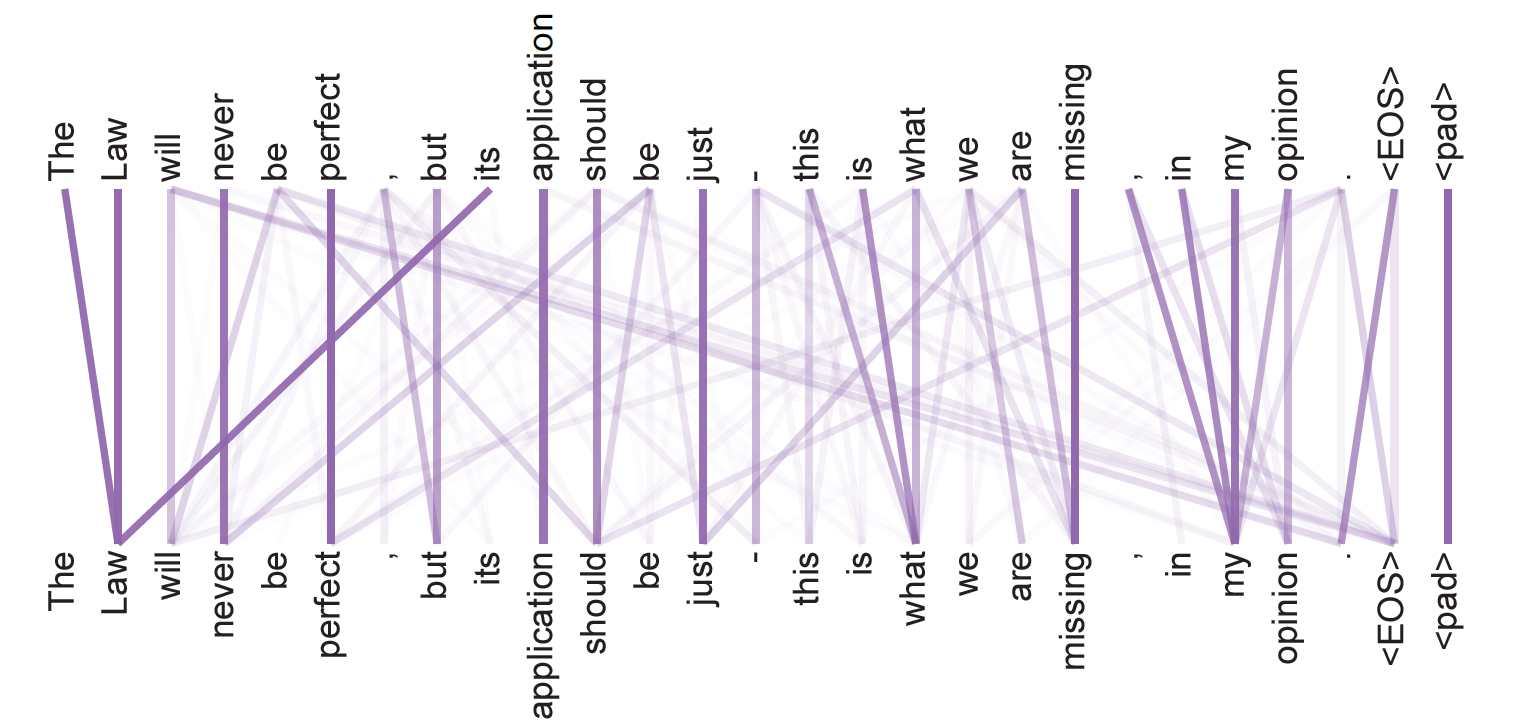 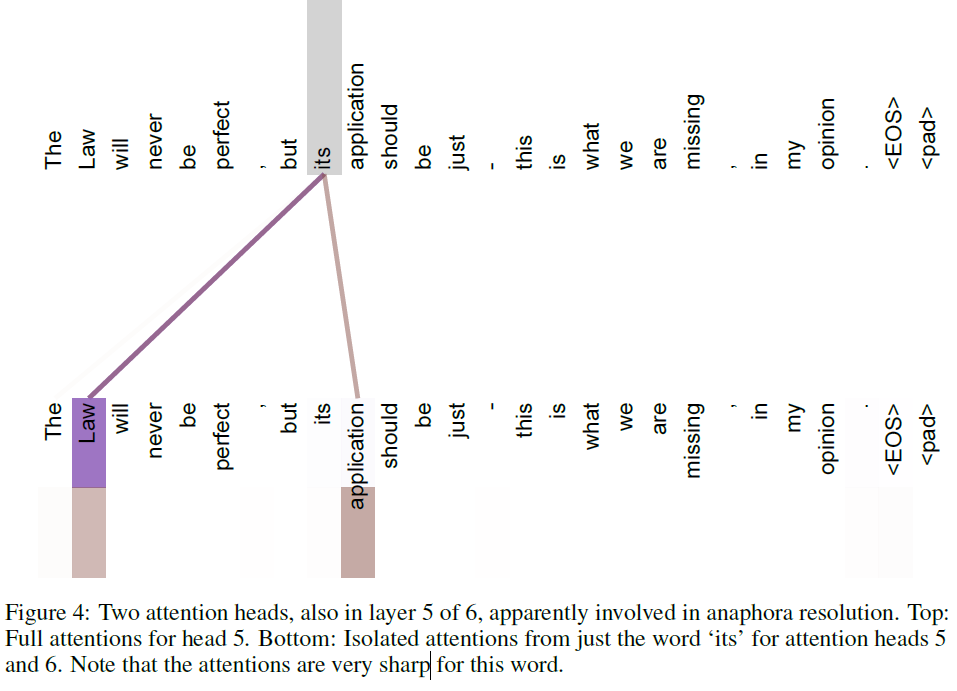 Transformer
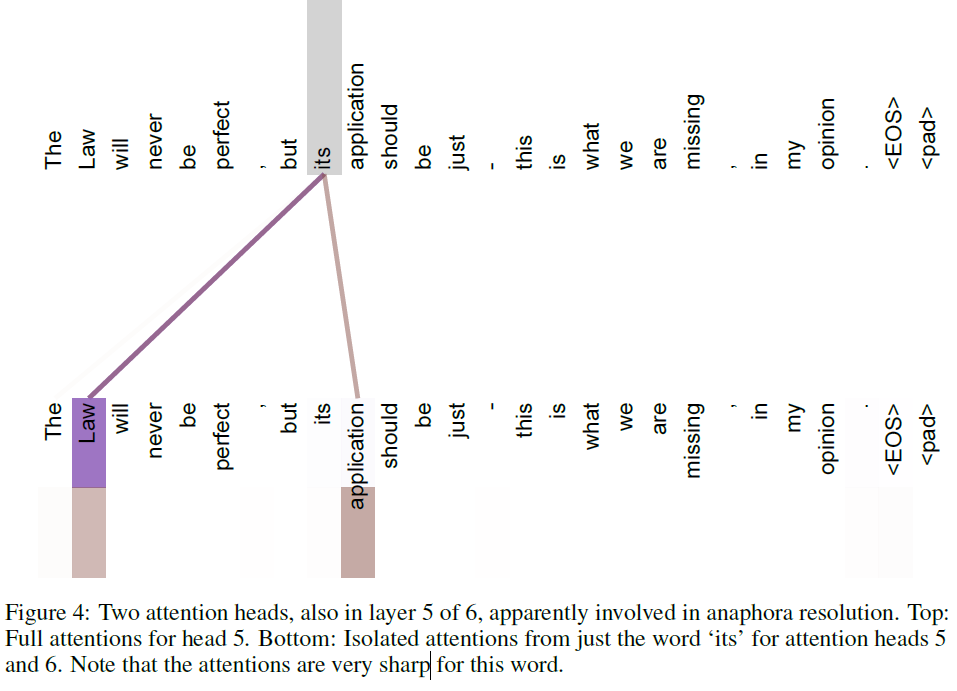 BERT
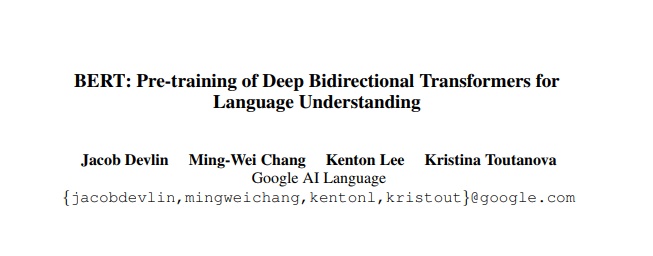 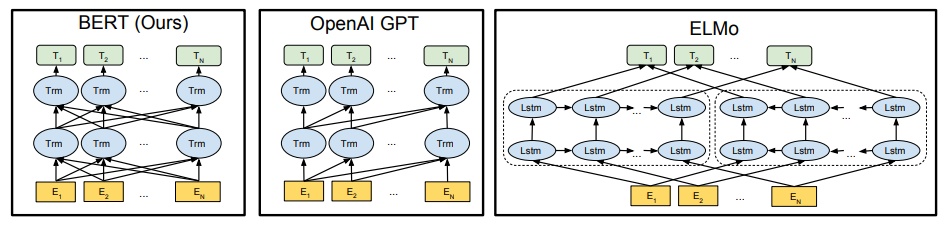 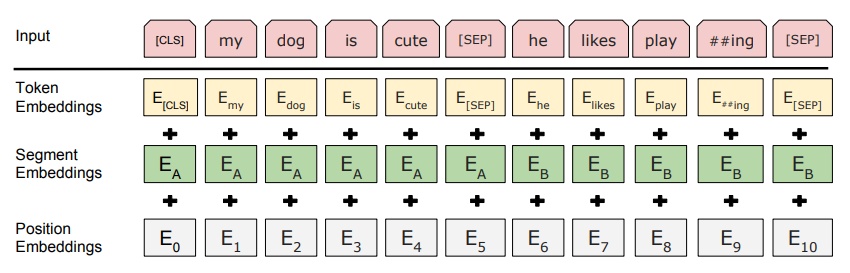 Informer
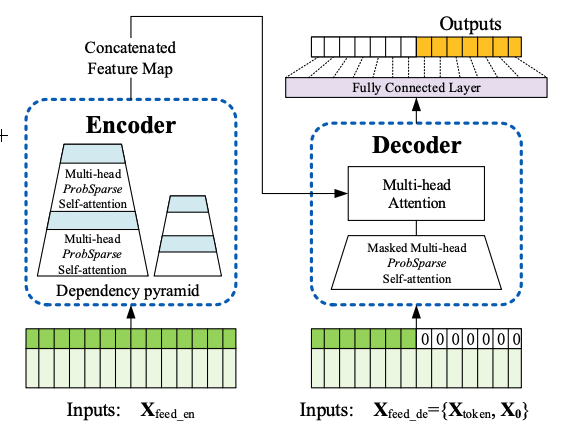 SAGAN
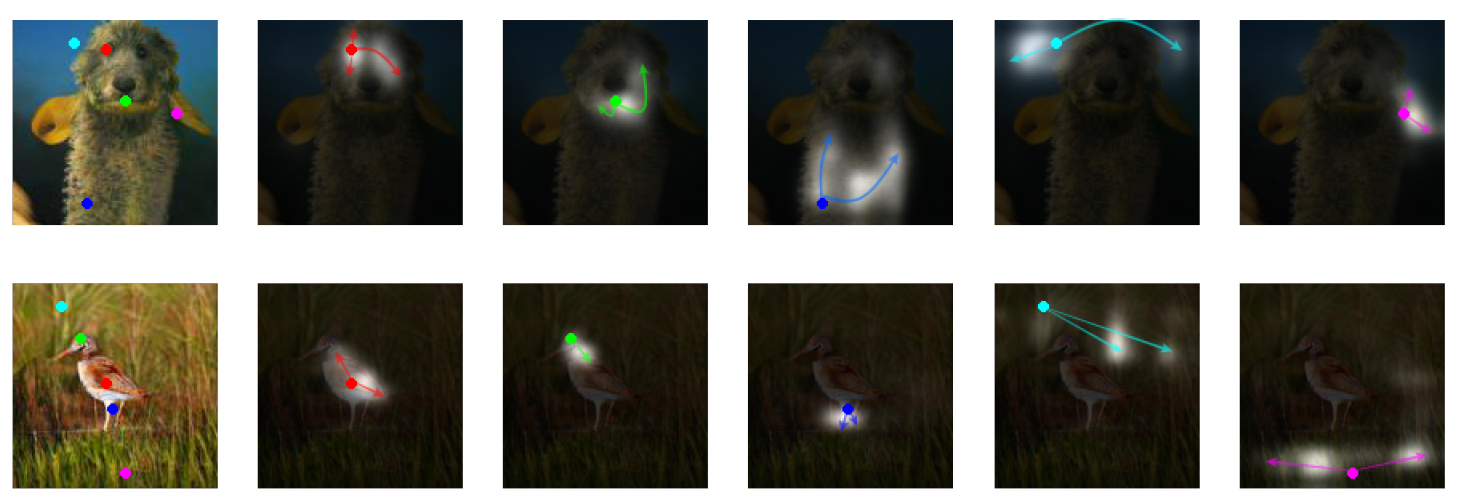 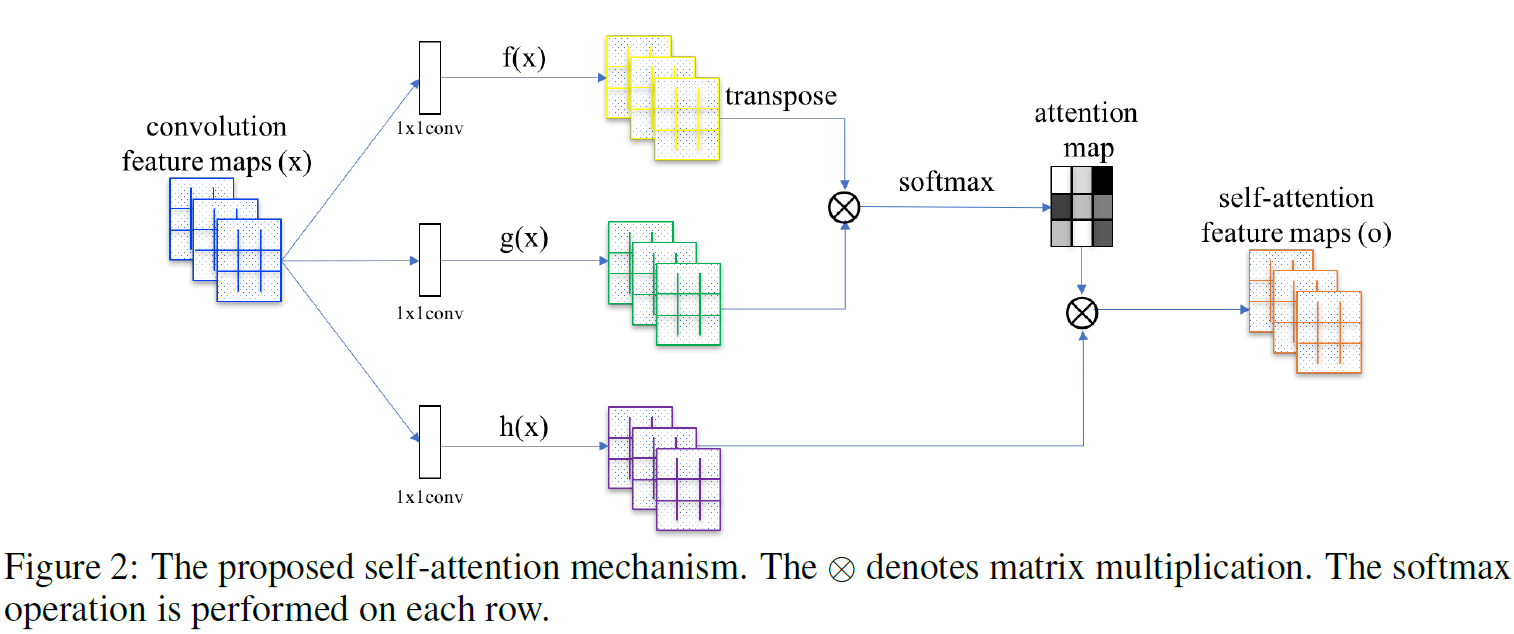 OCNet: Self-Attention for Scene Parsing
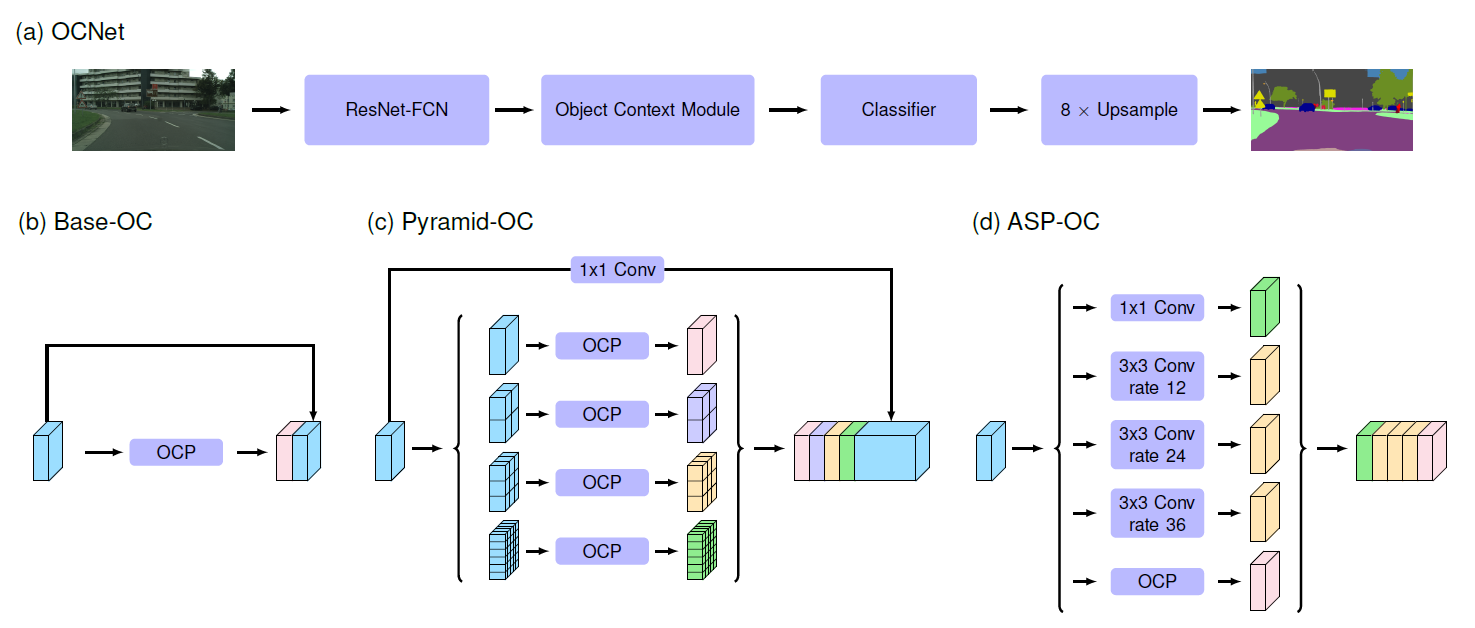 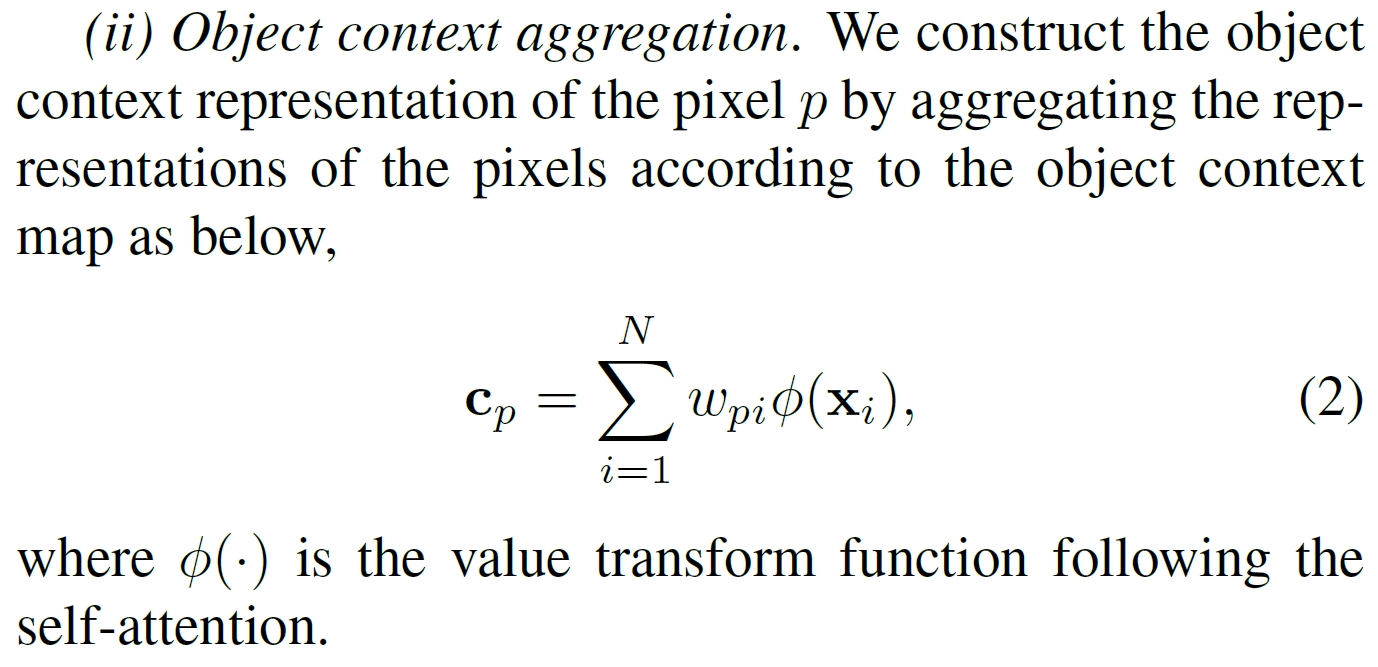 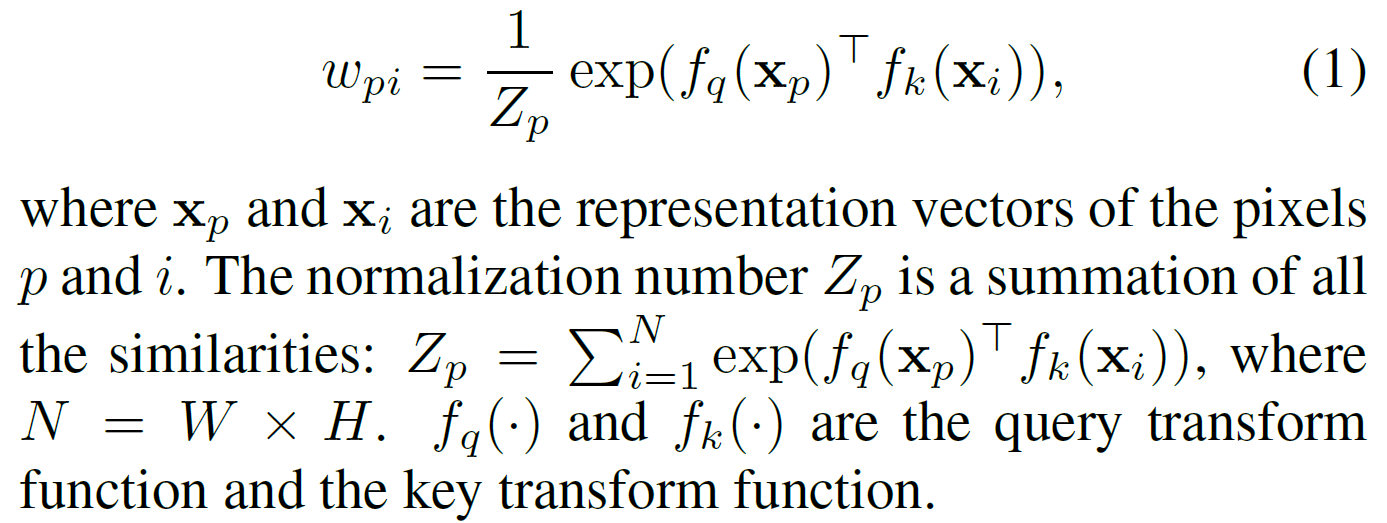 OCNet: Self-Attention for Scene Parsing
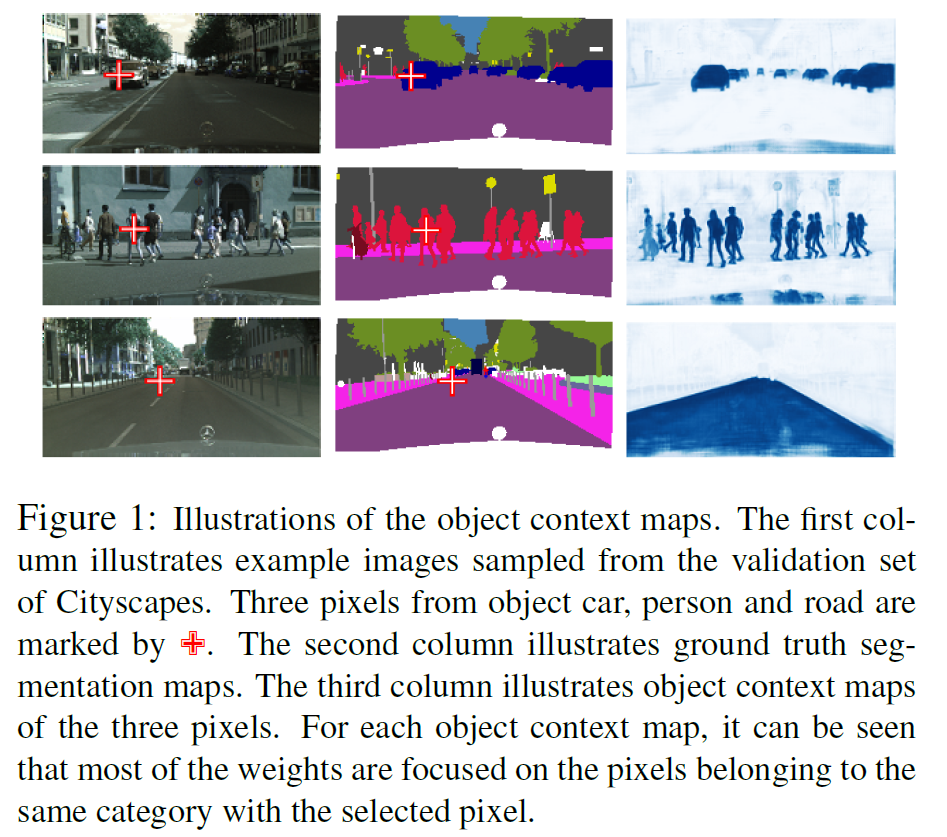 Visual Transformer
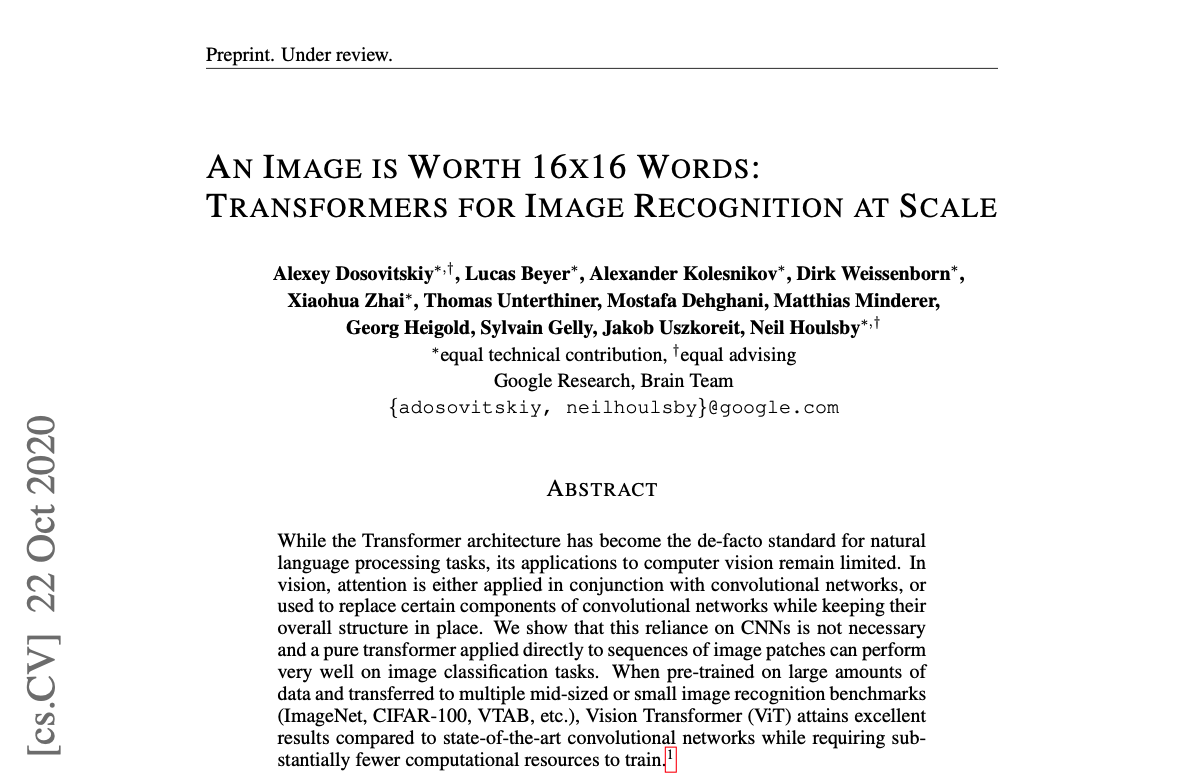 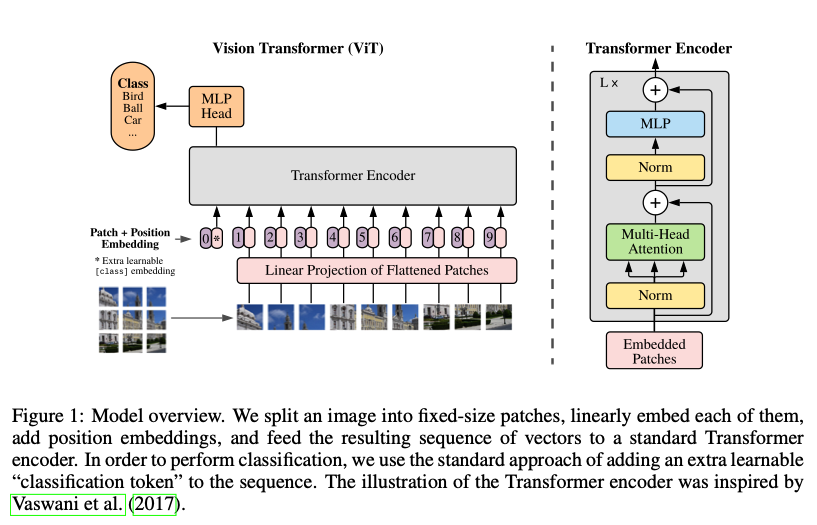 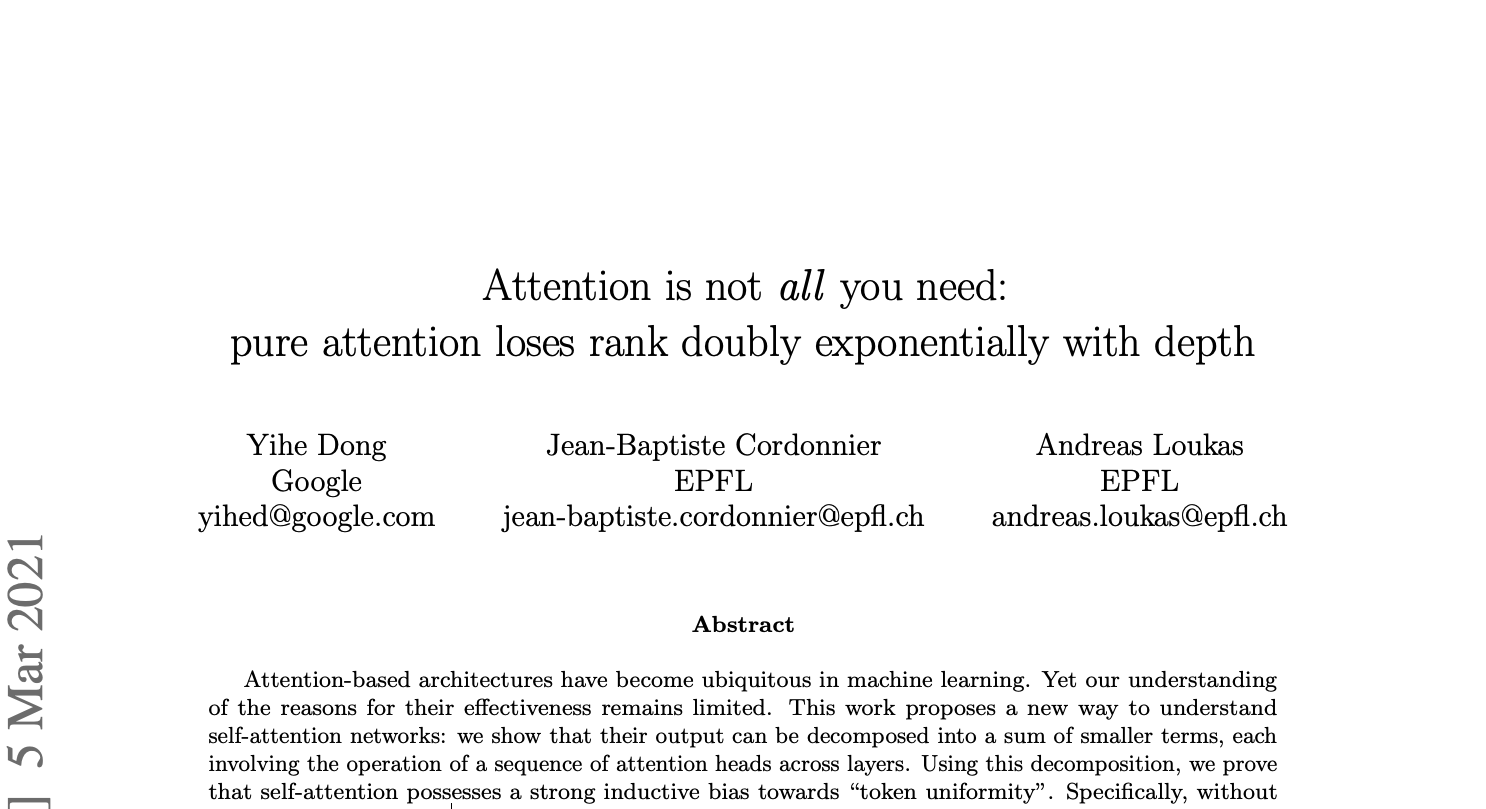 总结
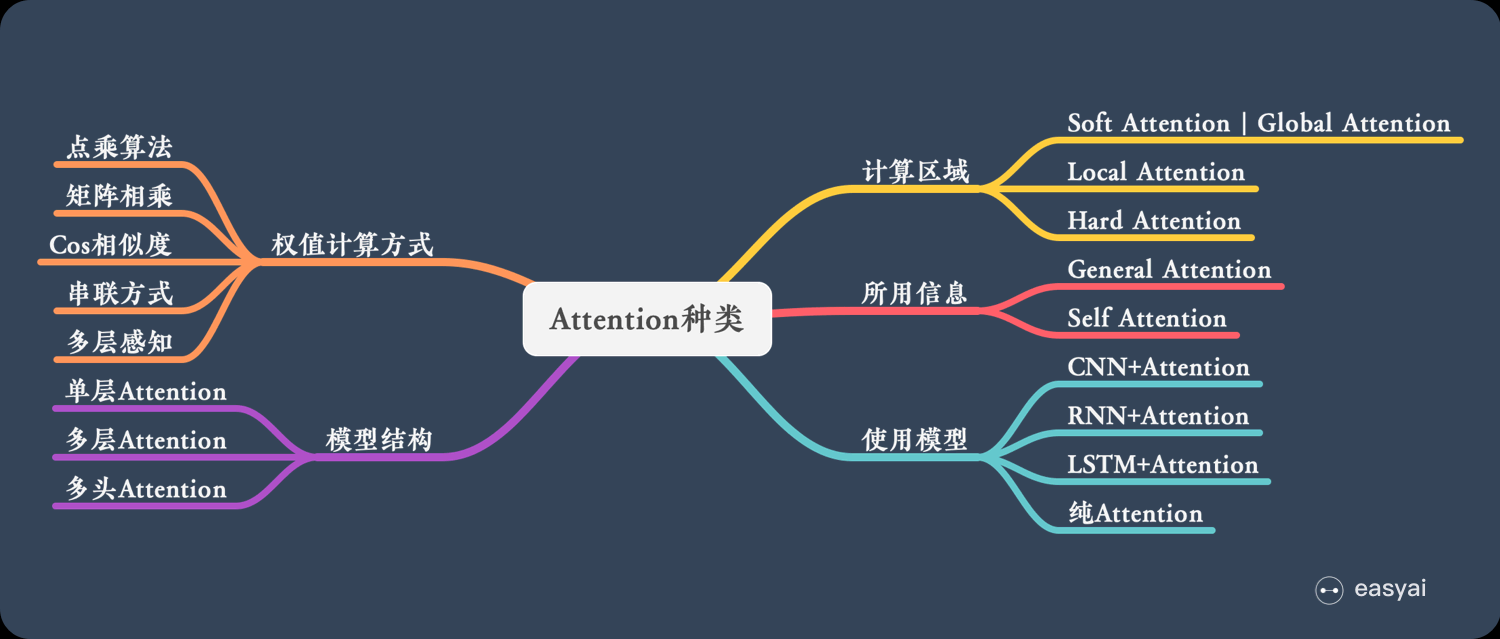